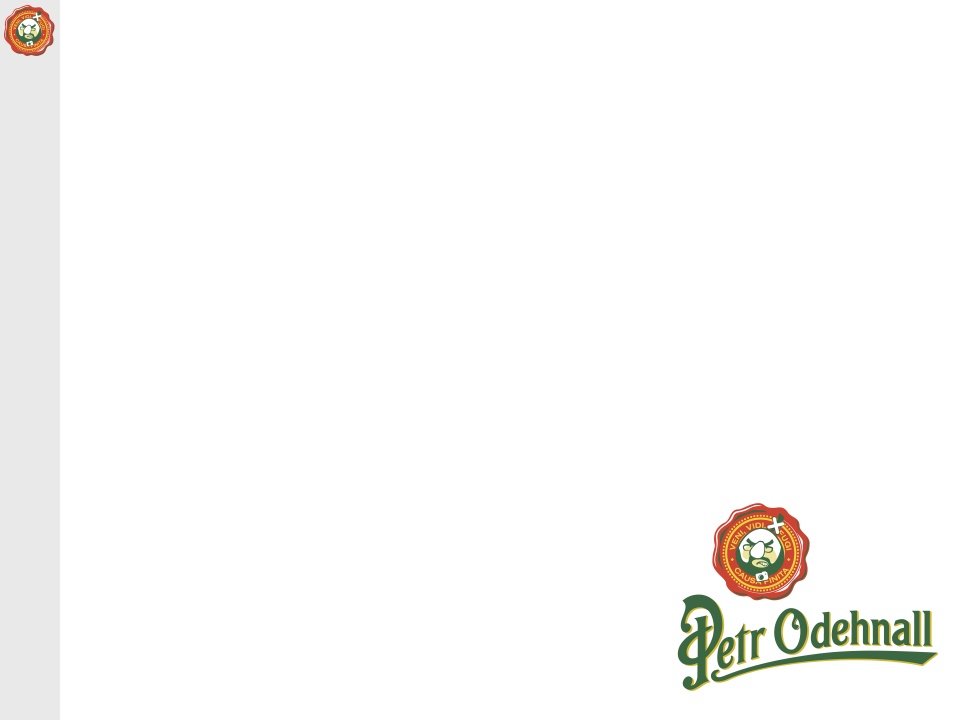 Viry, mobily a my
petr@fpl.cz
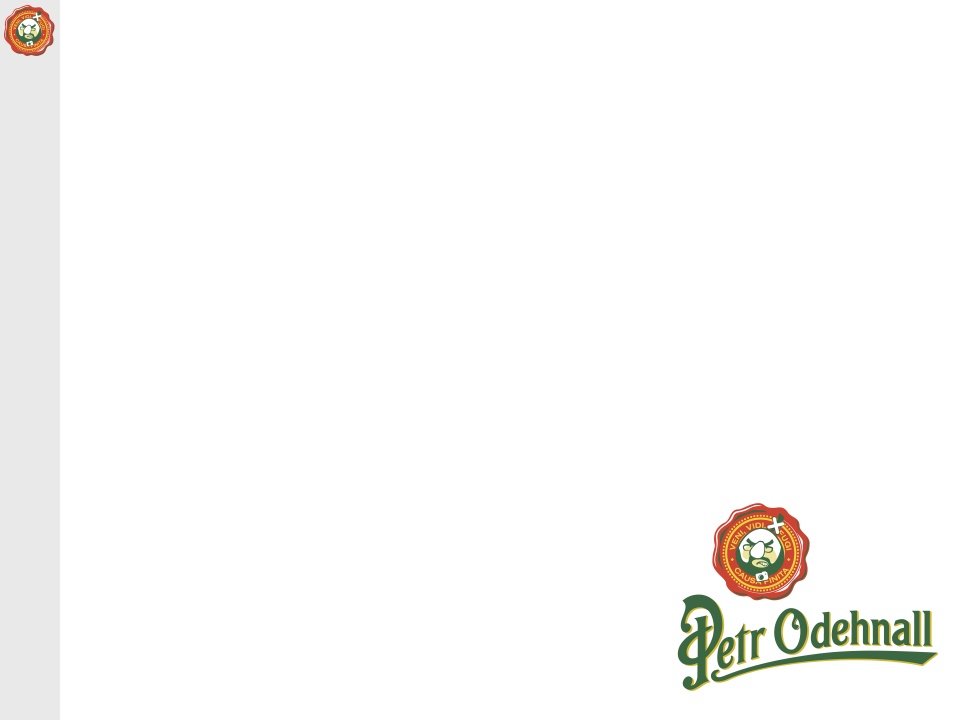 Viry, mobily a my
Malware
petr@fpl.cz
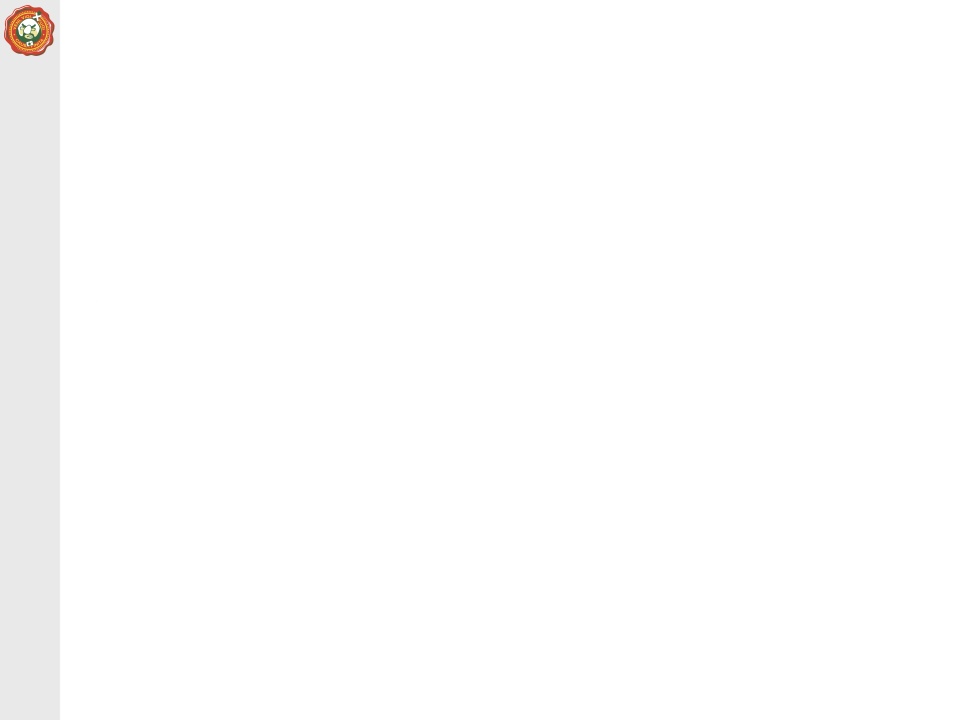 Malé ohlédnutí
1987-1995	Doba DOSová
1995-2000	Makrověk
1994-2004	Éra massmailová
2004-????	Etapa webová
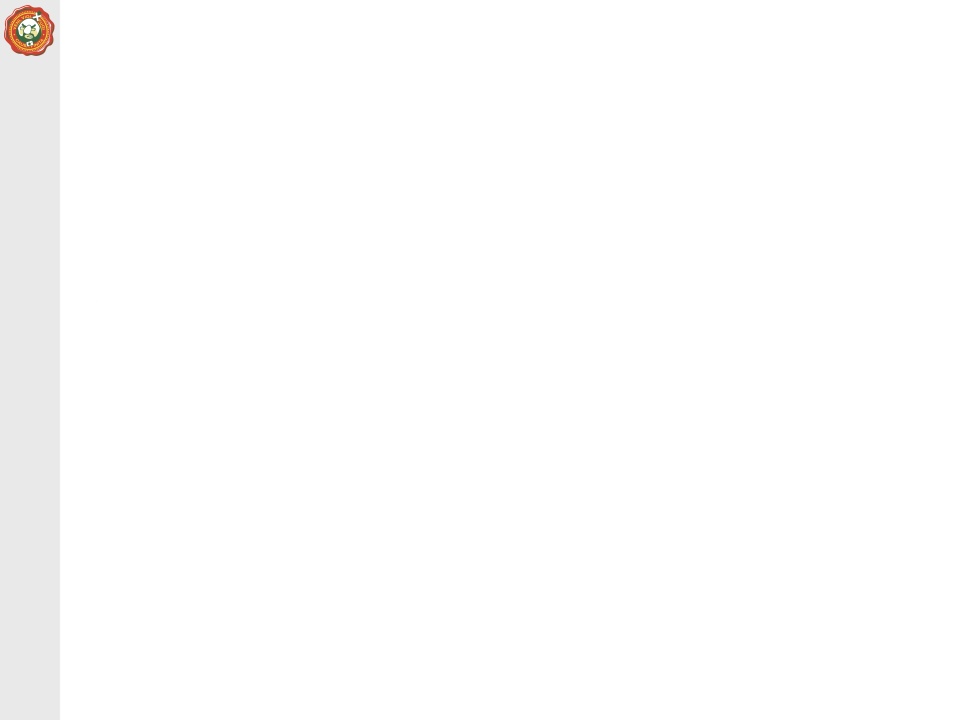 Životní prostředí
1987-1995	Doba DOSováMS-DOS jako dominující operační systém
1995-2000	MakrověkPříliš chytré aplikace MS Office
1994-2004	Éra massmailováInternet
2004-????	Etapa webováInternet dostupný pro každého
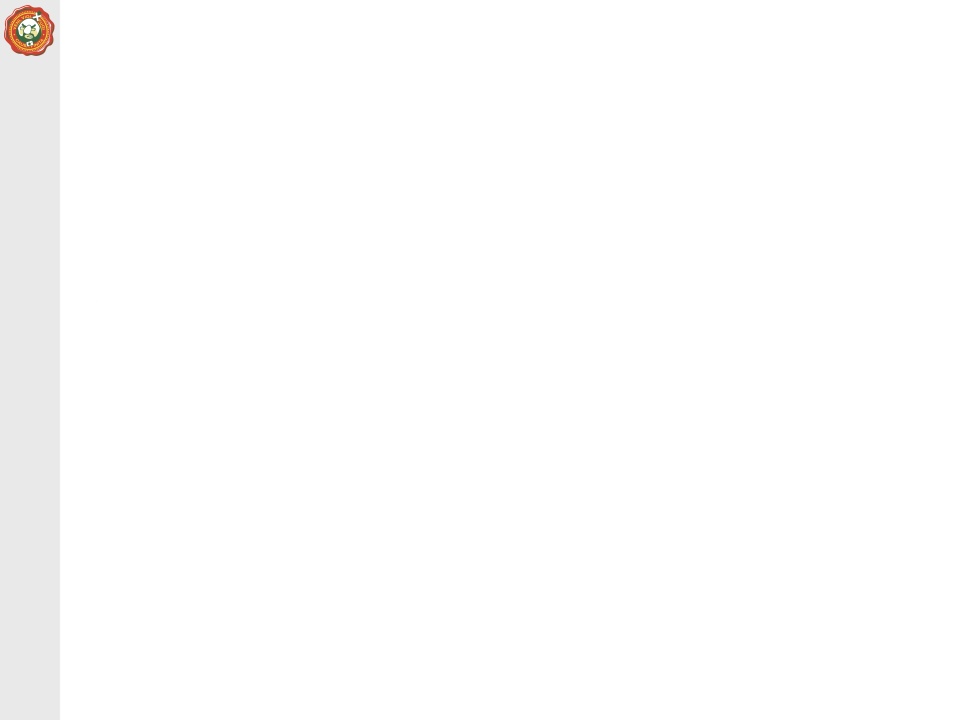 Internet v roce 1993
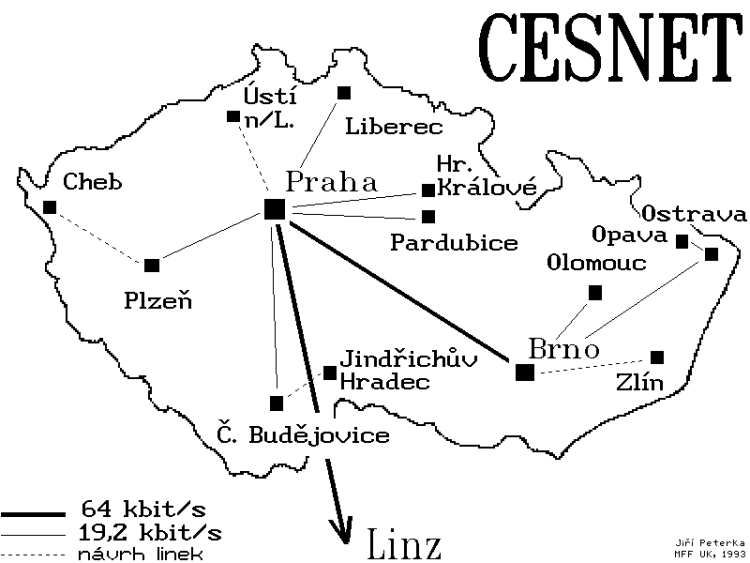 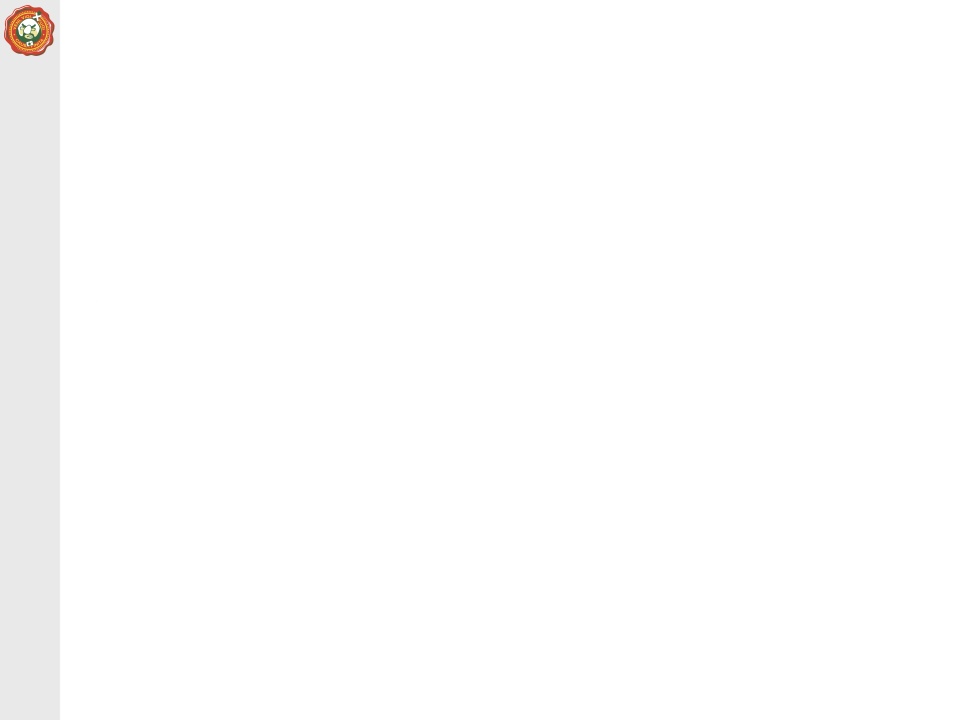 Vymření
1987-1995	Doba DOSováWindows 95
1995-2000	MakrověkOffice 2000
1994-2004	Éra massmailováXP SP2 & Mydoom.A
2004-????	Etapa webová… bohužel ….
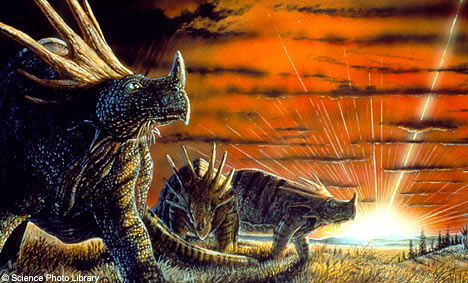 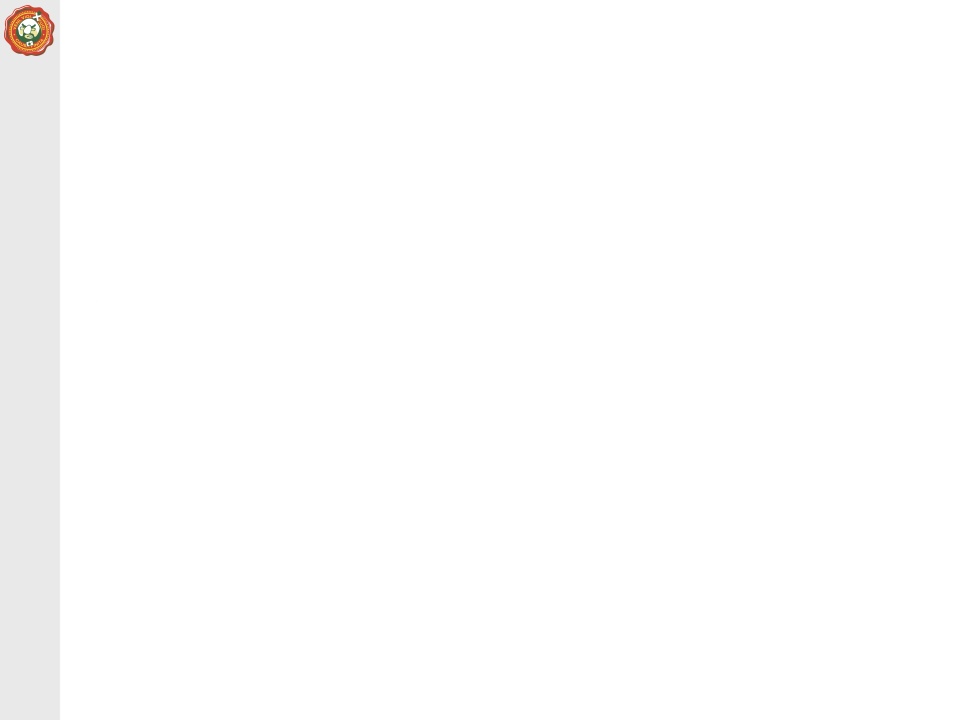 Mobilní zařízení
HP 95LX (1991)
OQO 01 (2004)
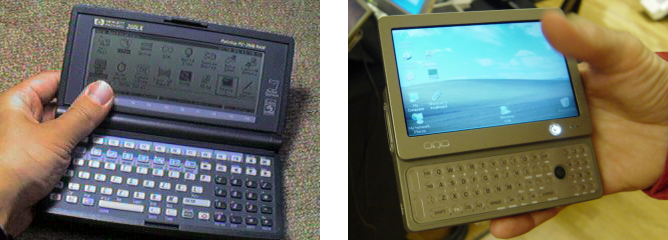 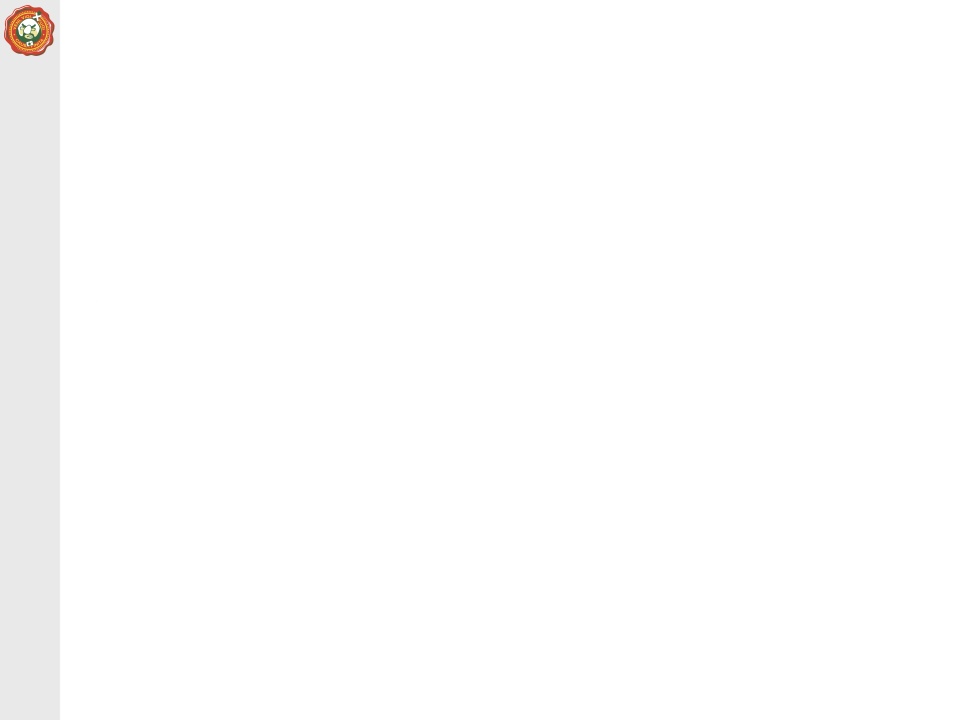 Chytré telefony
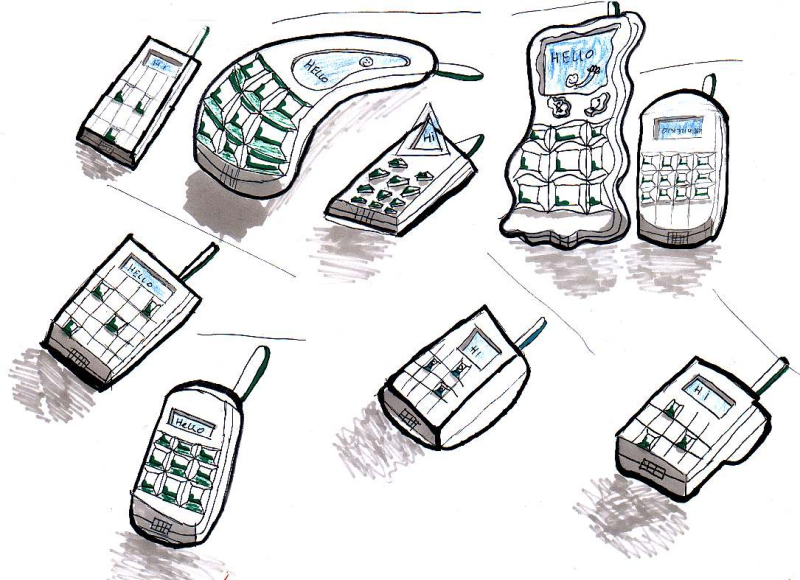 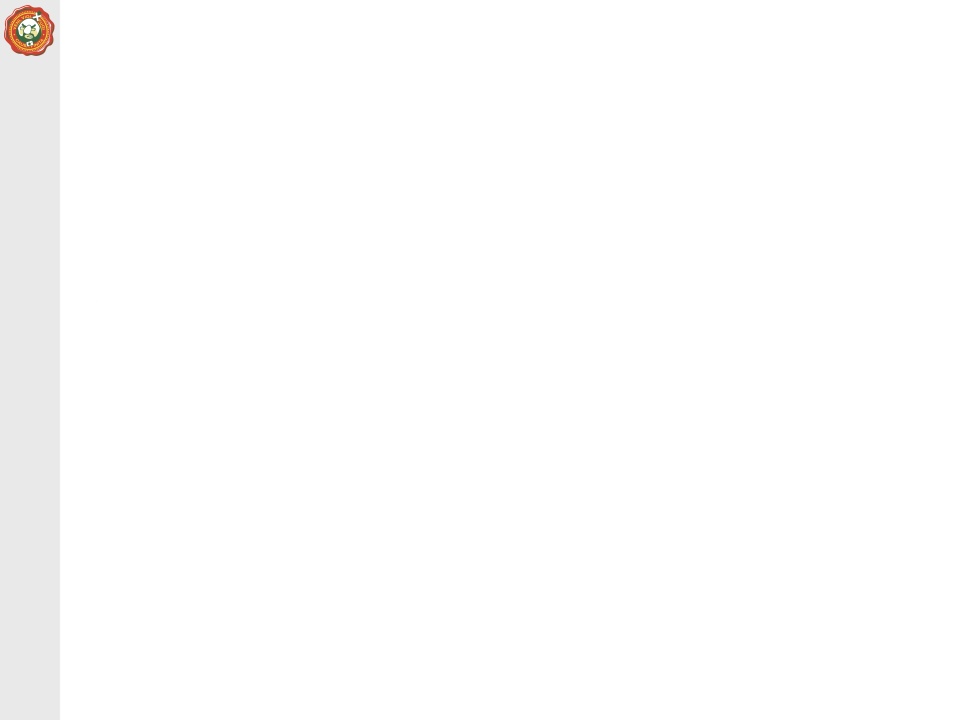 Mikko Hypponen
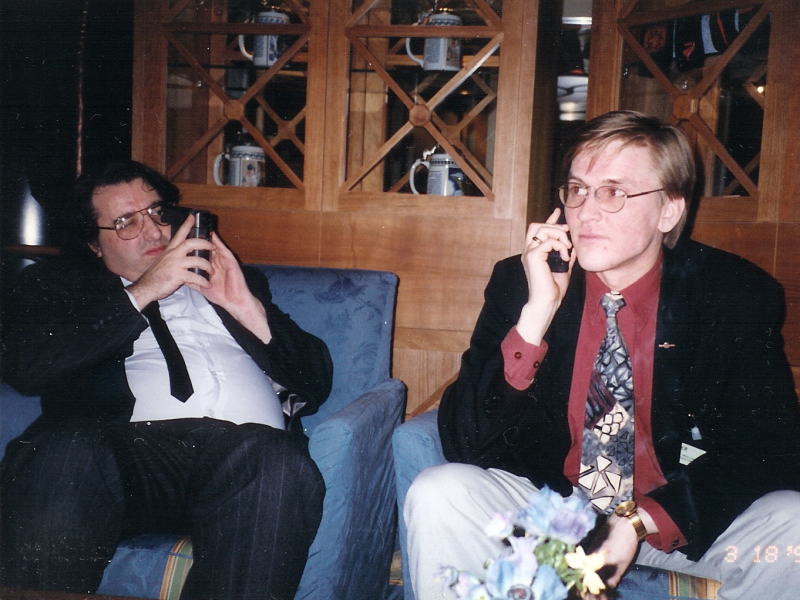 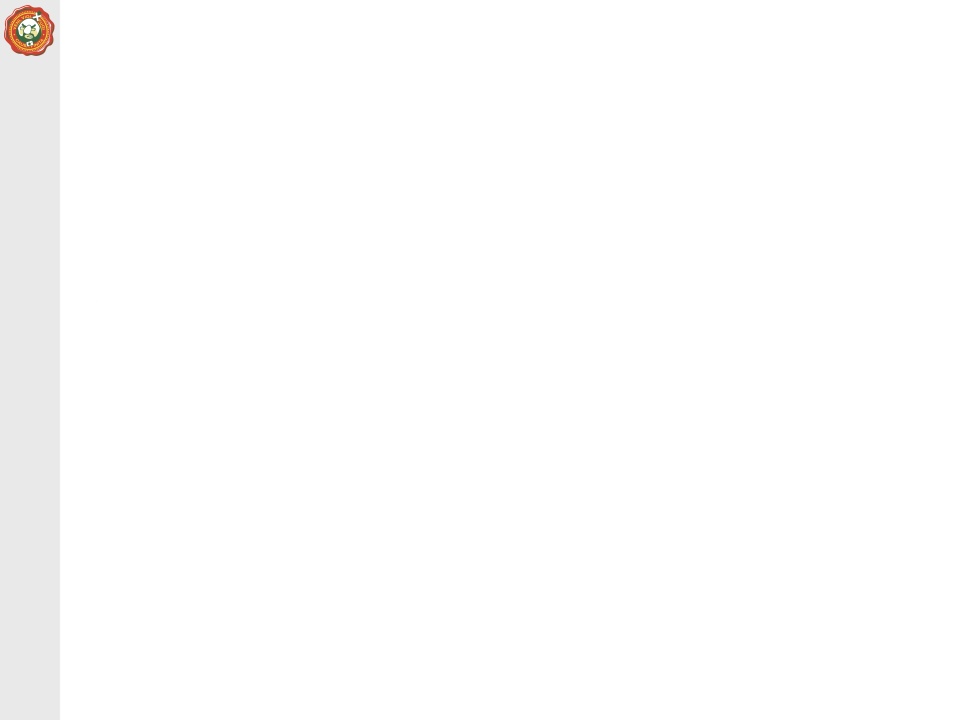 Chytré telefony
2001	SymbianEricsson R380 (2002 Nokia 7650, SE P800)
2002	Palm OSHandspring Treo 180
2002	BlackberryRIM 5810
2003	Windows MobileHP iPAQ h6315
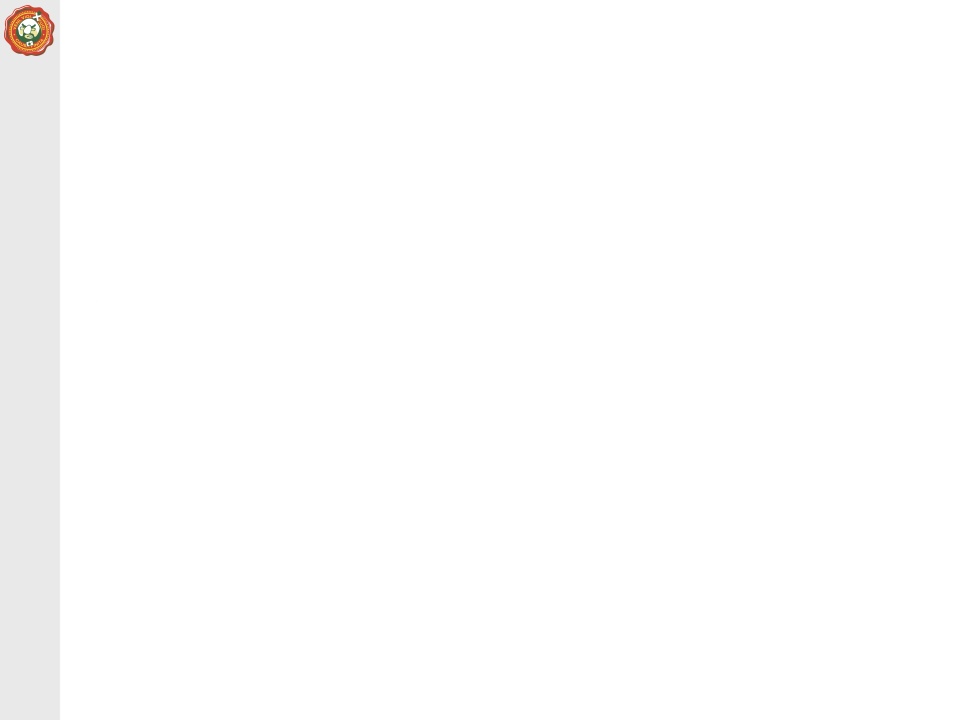 Mobily v roce 2004
Symbian
Windows Mobile
Palm OS
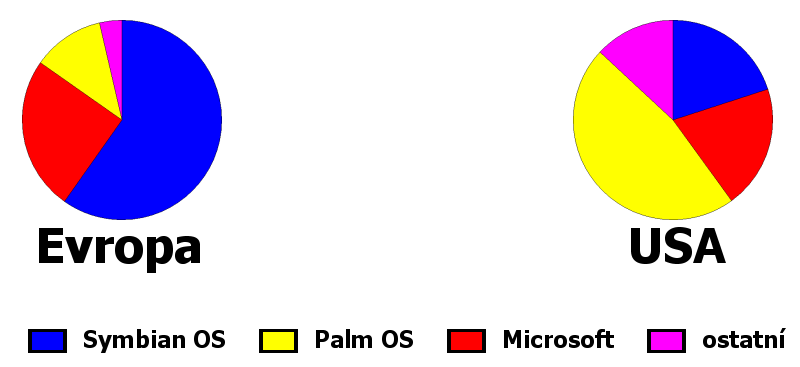 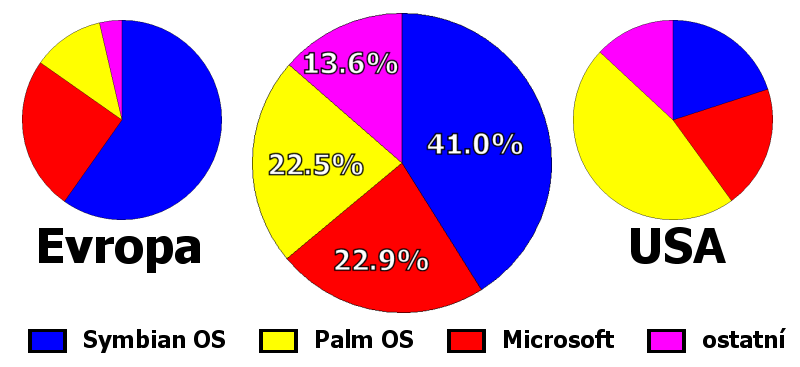 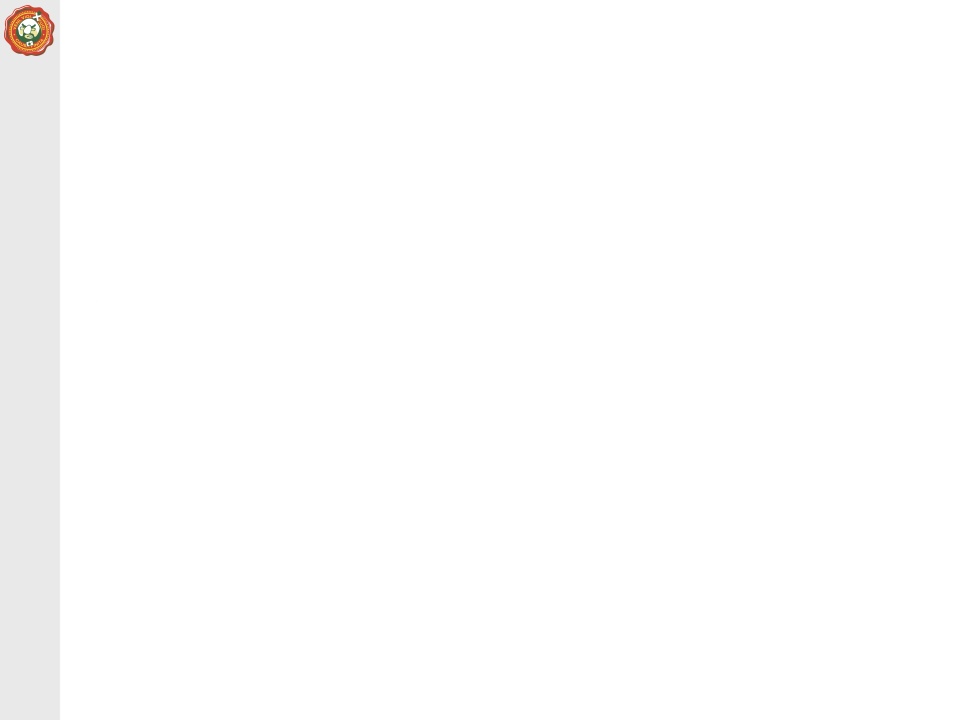 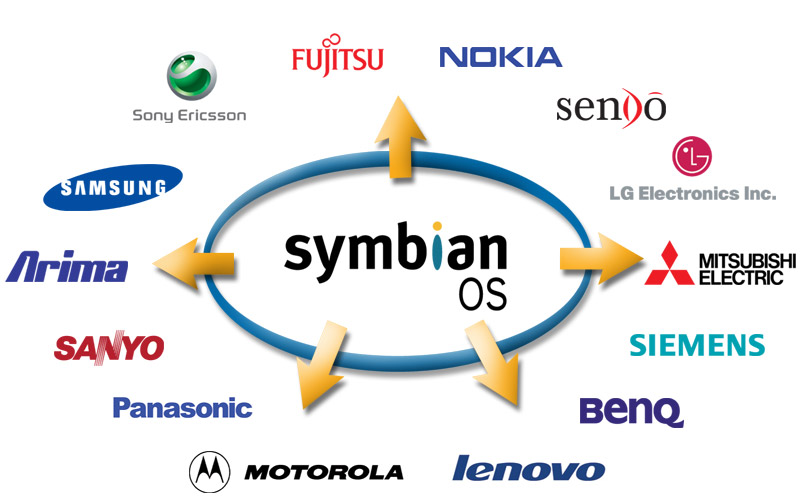 Symbian
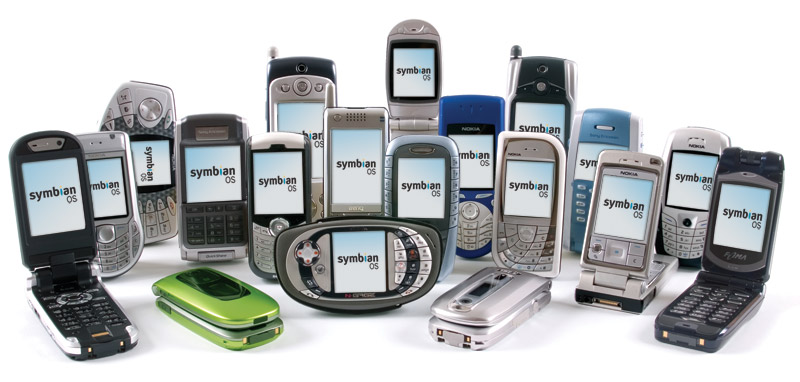 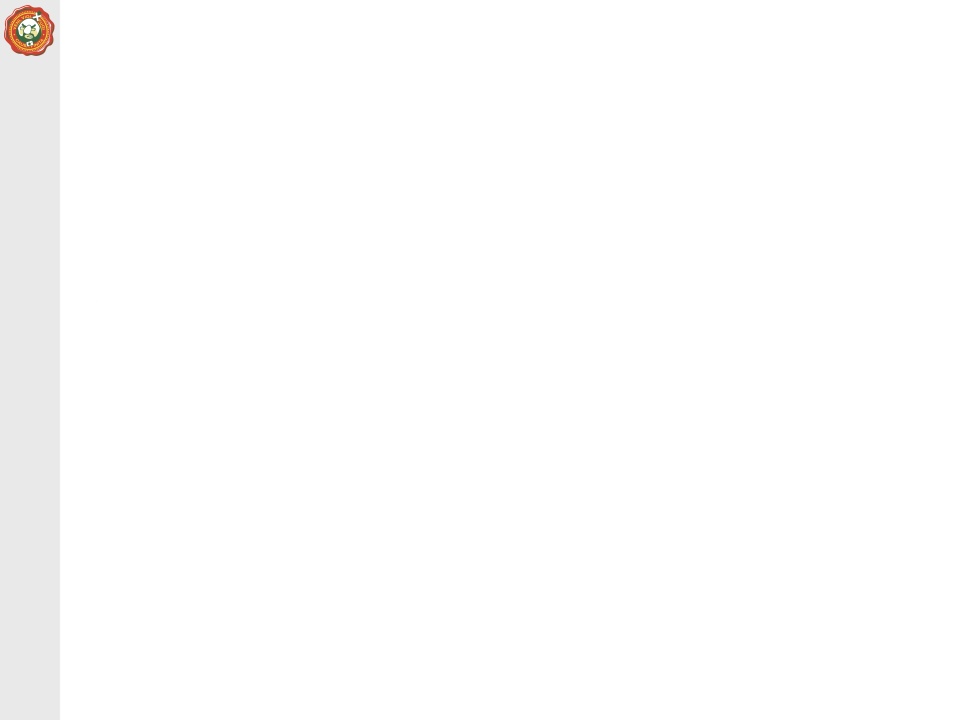 Symbian
H1 2004Prodáno 5 milionů nových telefonů
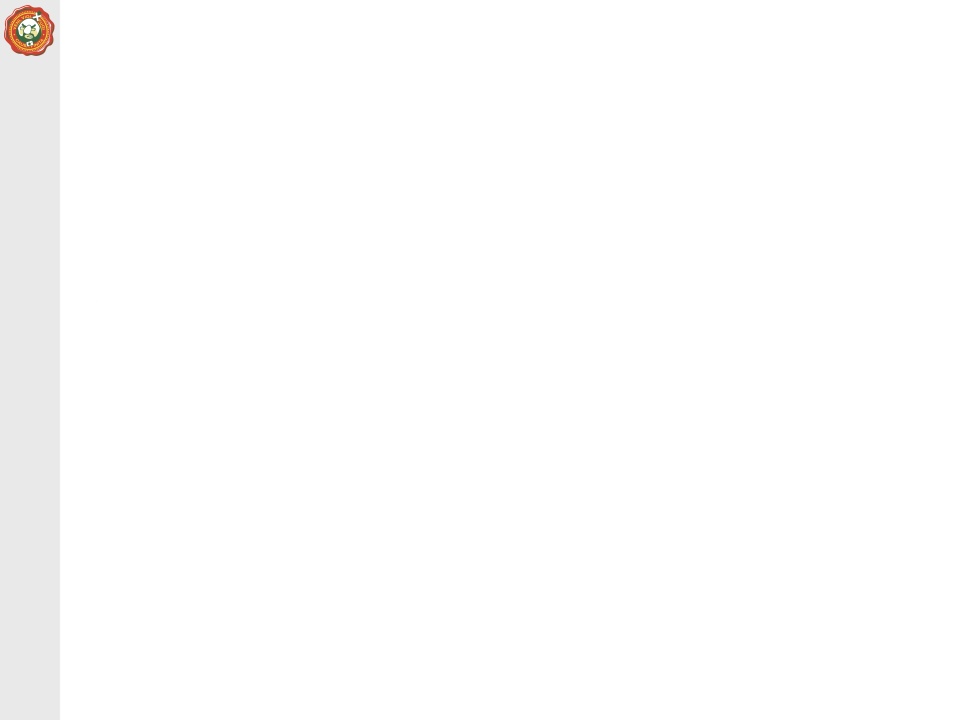 Symbian
H1 2004Prodáno 5 milionů nových telefonů






První týden (2012)iPhone 5 - 5 milionů telefonů

První víkend (2013)iPhone 5s/5c - 9 milionů telefonů
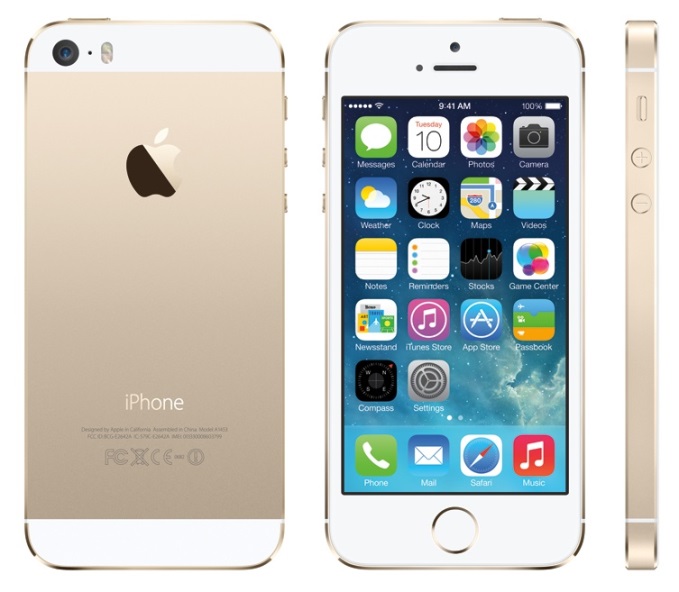 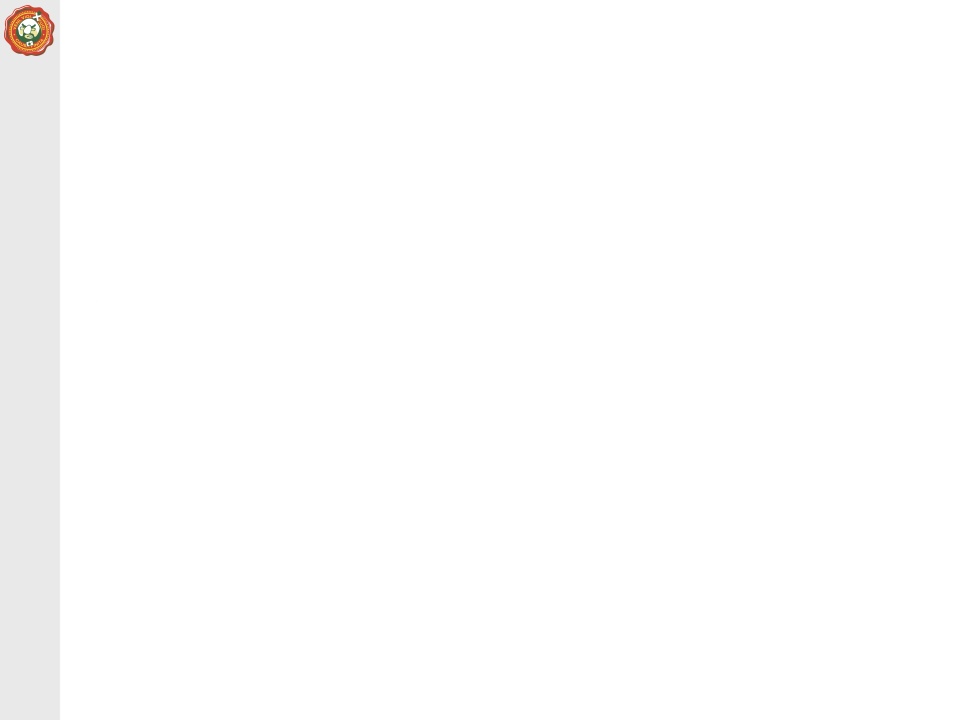 Symbian
H1 2004Prodáno 5 milionů nových telefonů
AntiviryF-SecureMcAfeeSimWorksTSG Phone SafeFB-4 SoftBlock
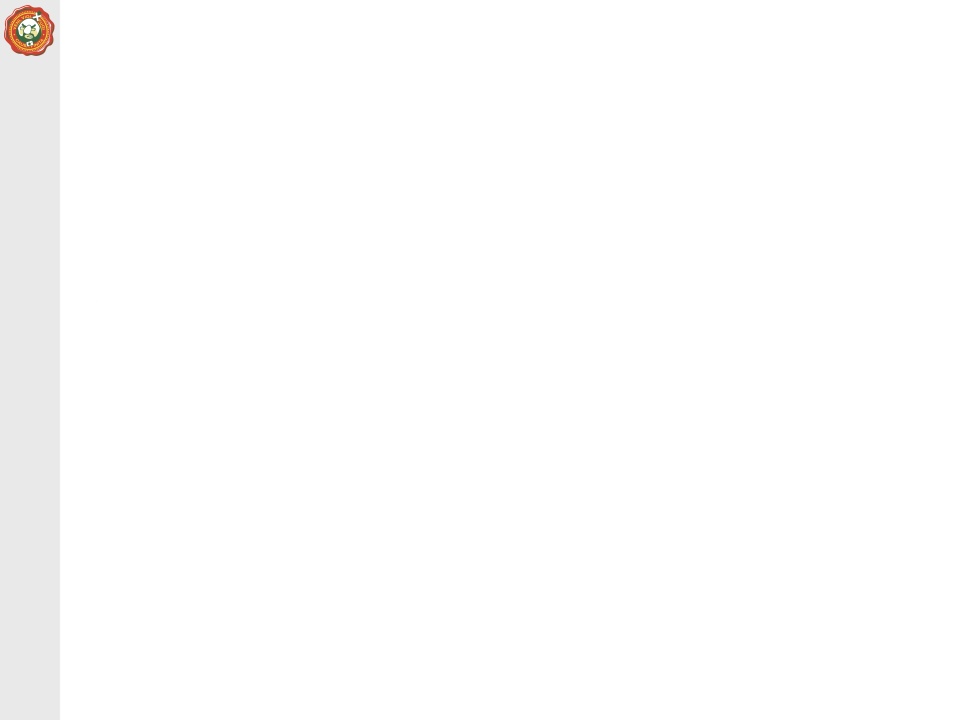 Symbian
Yet another antivirus, still no virus
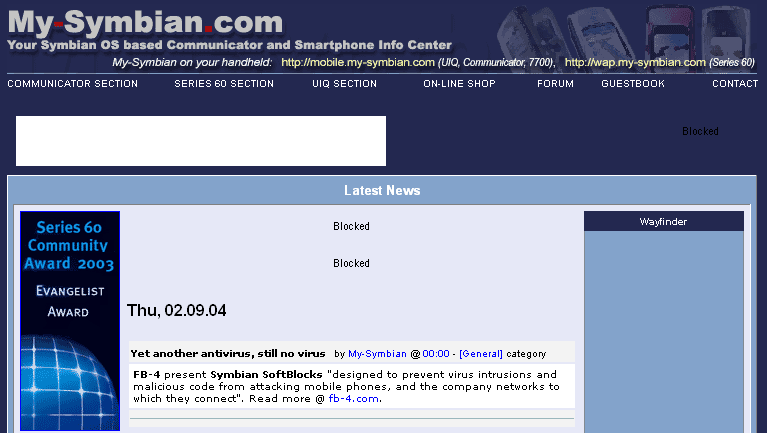 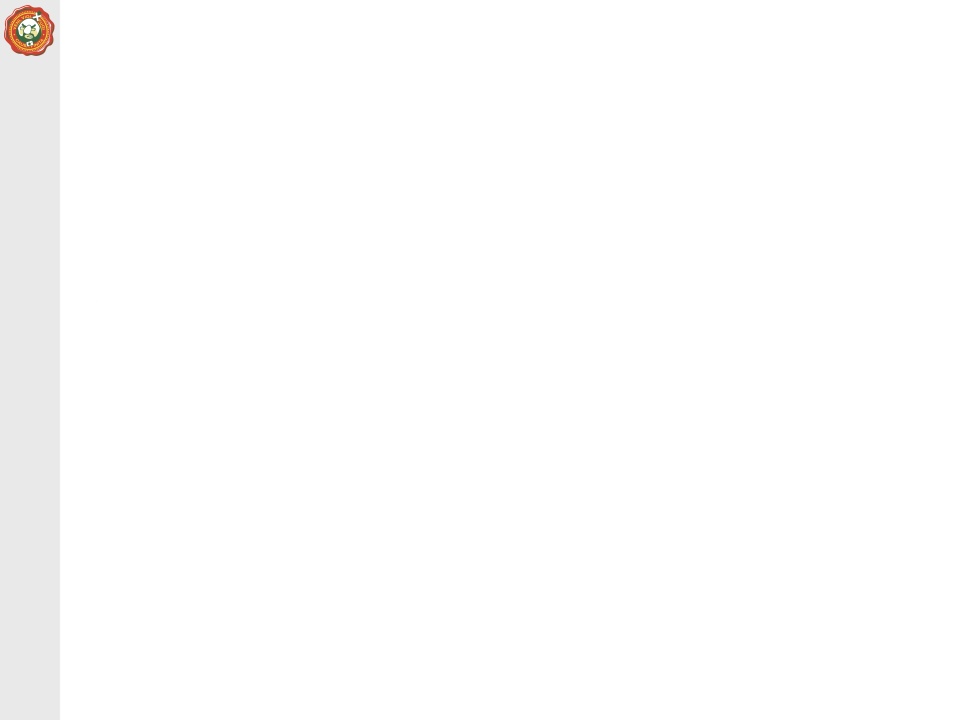 PalmOS/Phage
září 2002
Overwriting virus
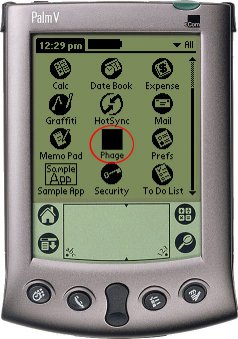 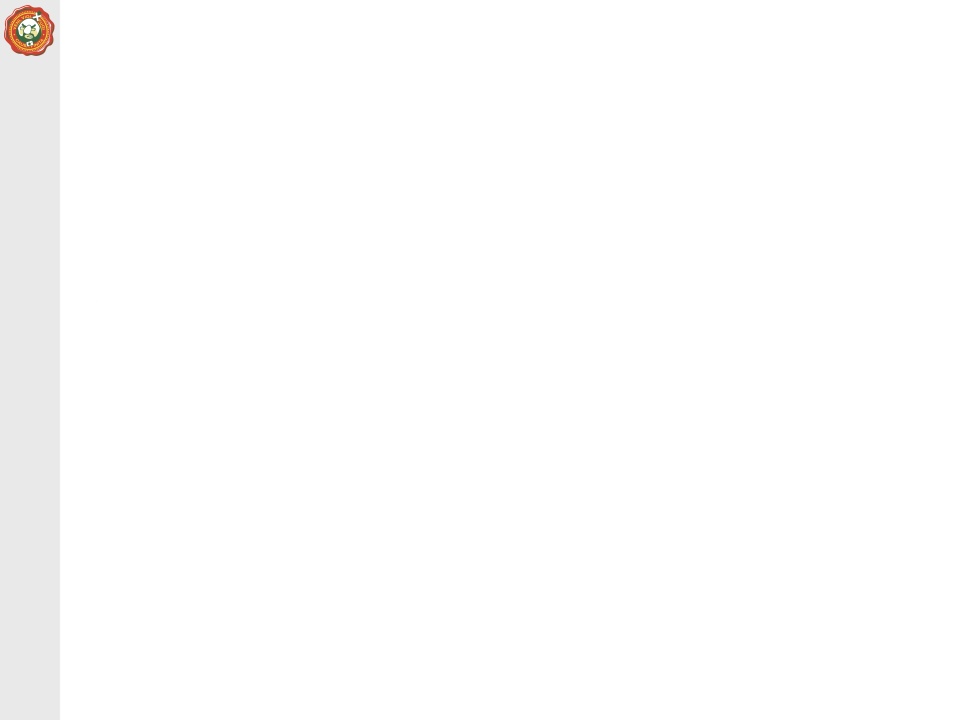 SymbOS/Cabir
Bluetooth
červen 2004
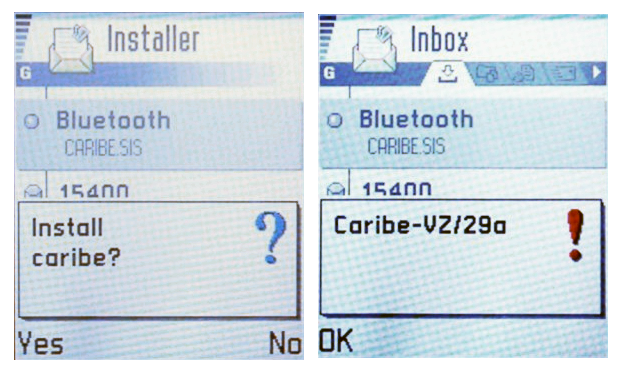 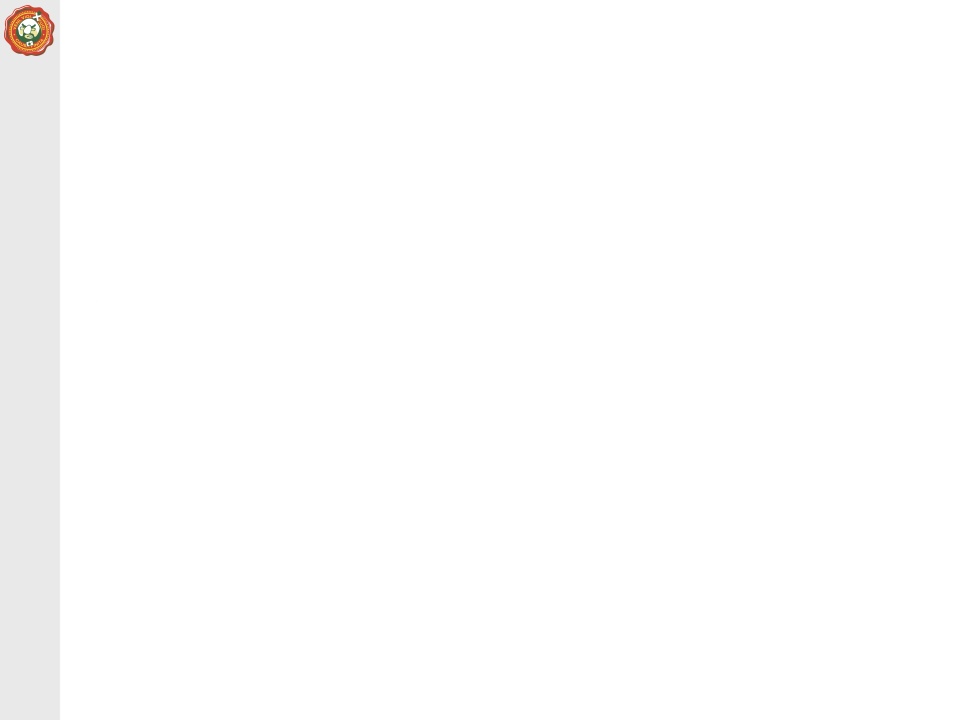 WinCE/Duts.A
Bluetooth
červenec 2004
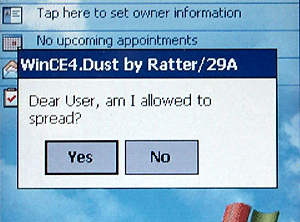 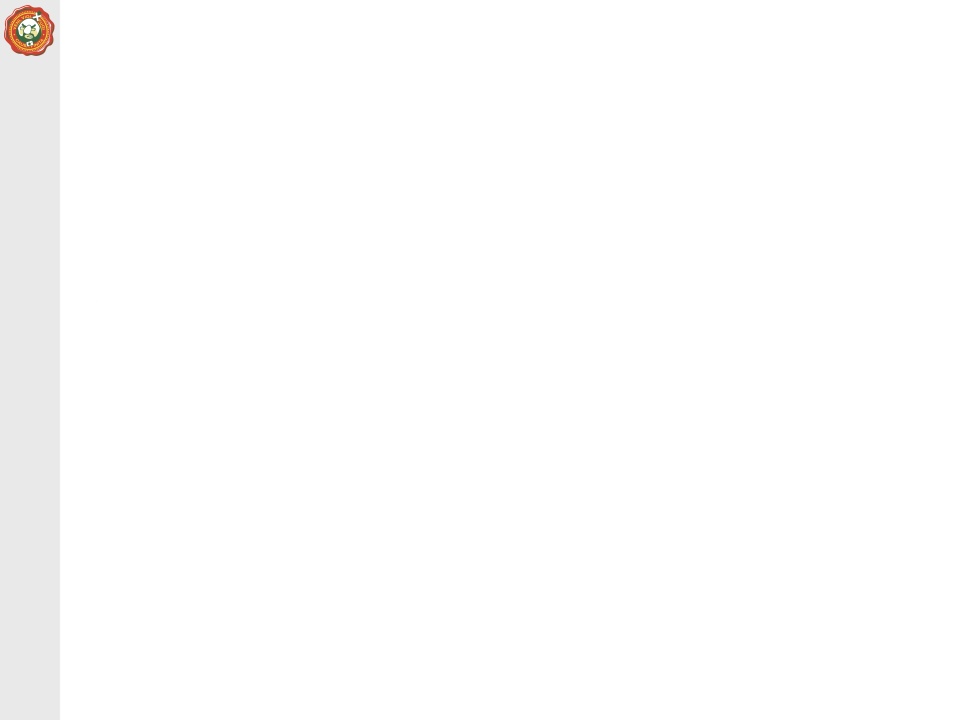 29A
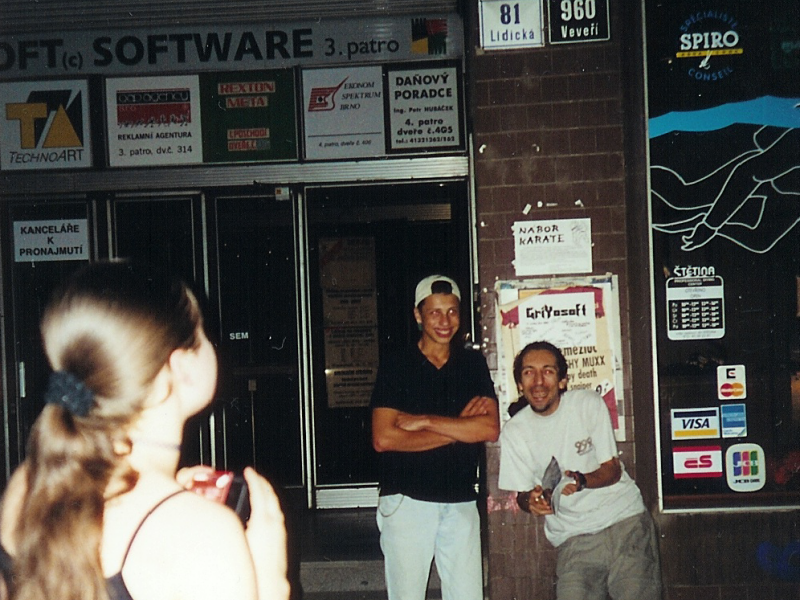 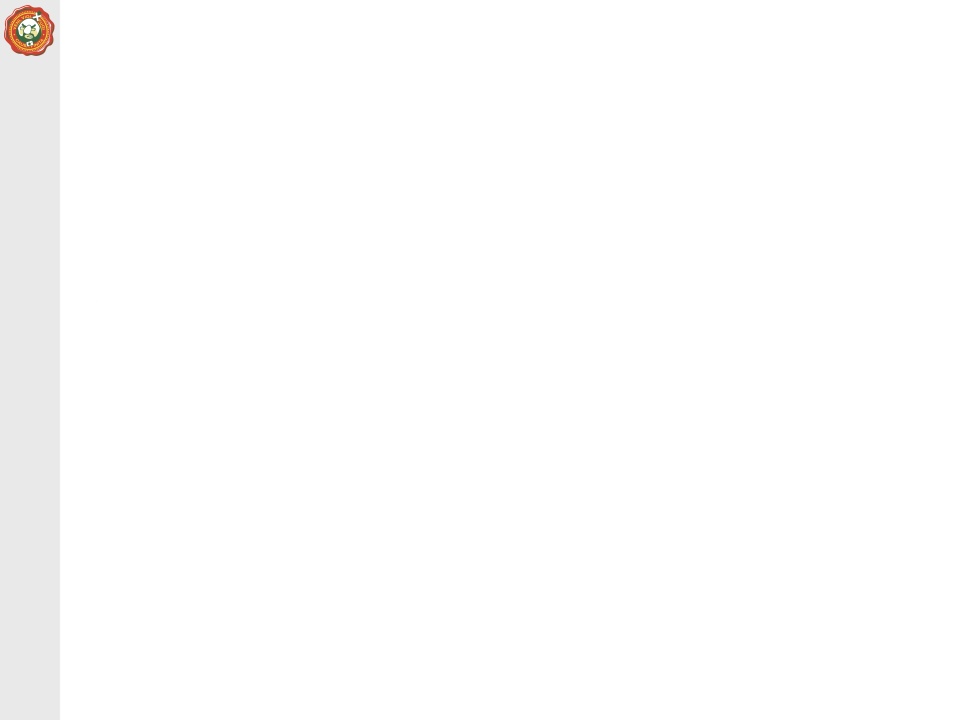 Benny/29A
8.2.2004Velký článek v příloze NY Times
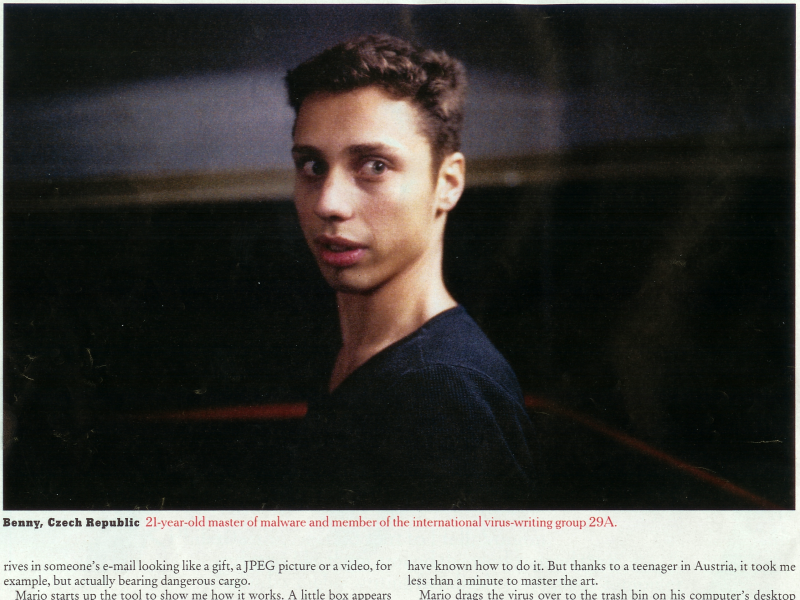 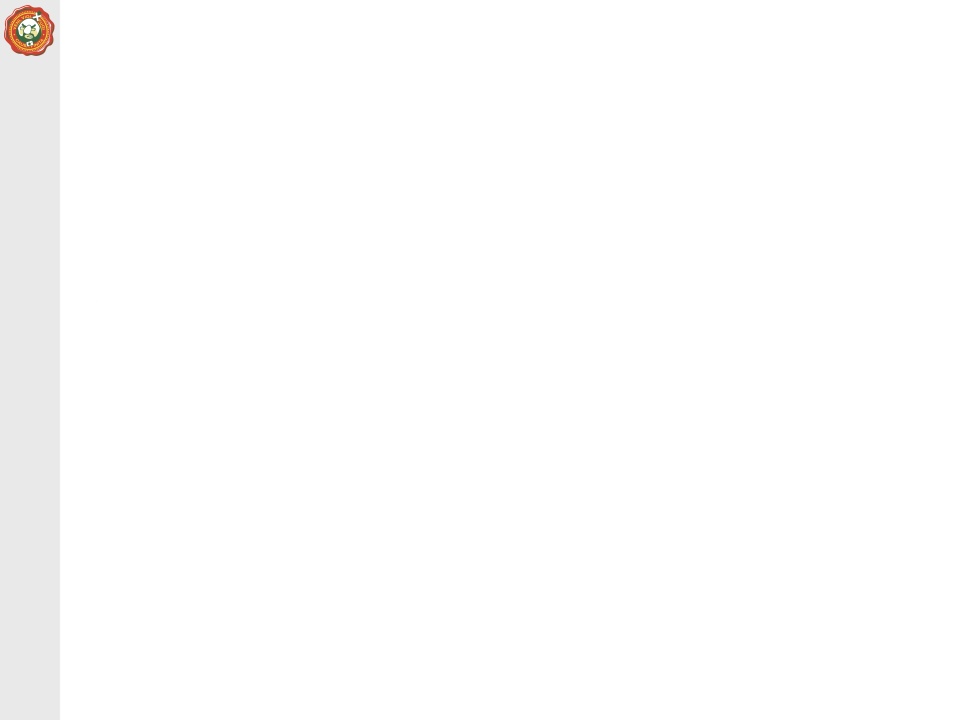 Benny/29A
25.11.2004Domovní prohlídka, zabavení počítačů a médií
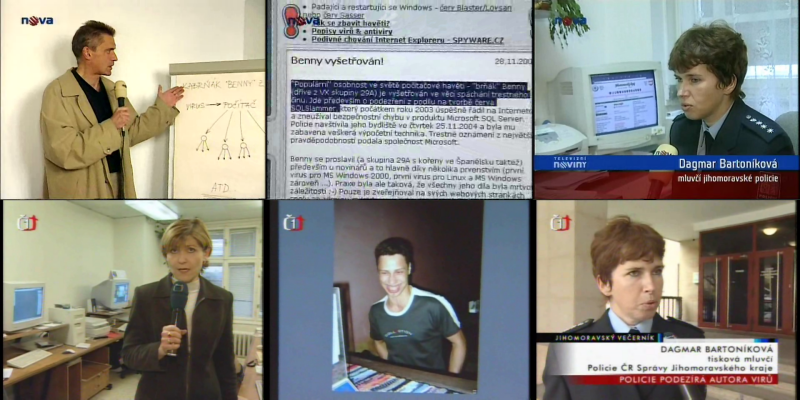 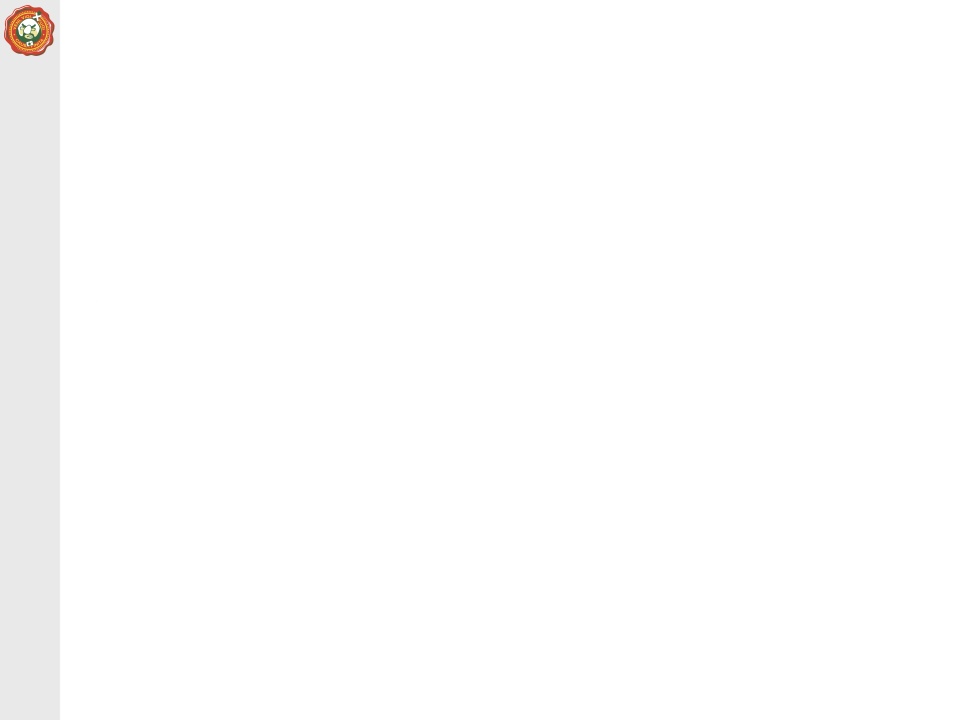 WinCE/Brador
srpen 2004
Backdoor
@ukr.net
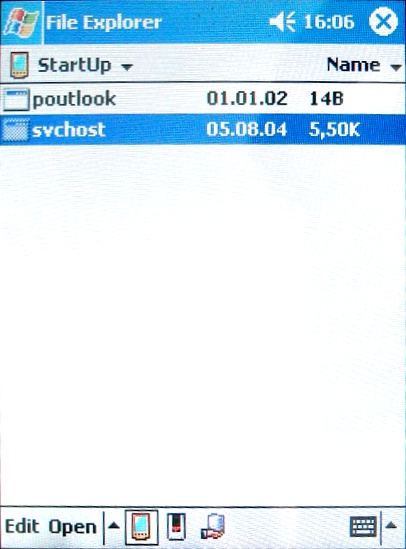 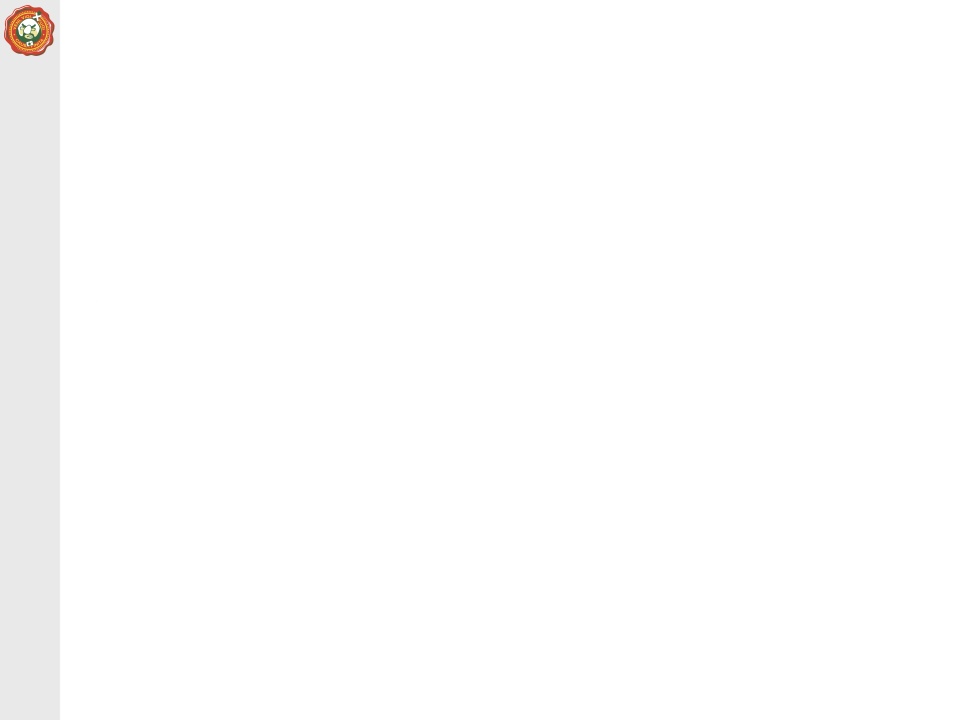 SymbOS/CommWarrior
březen 2005
Bluetooth
MMS
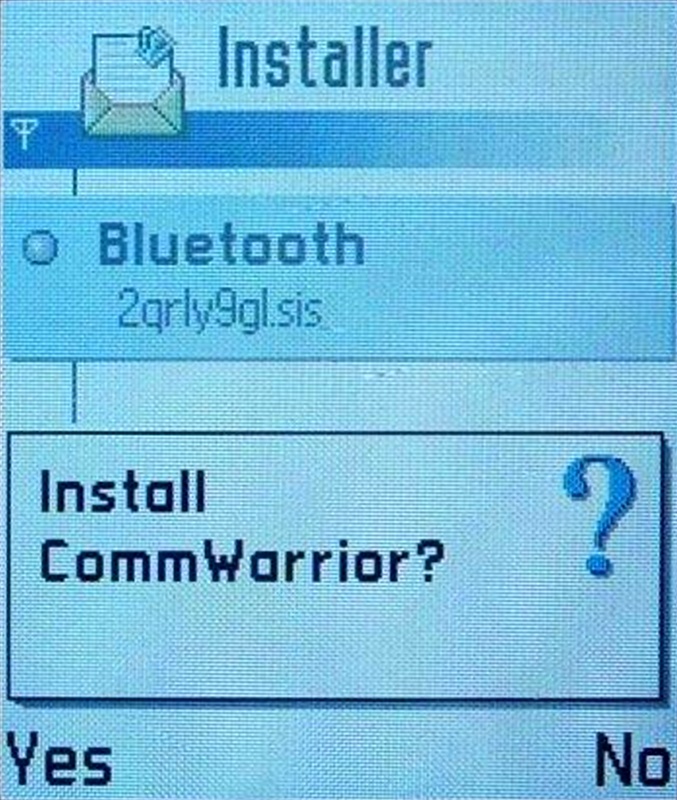 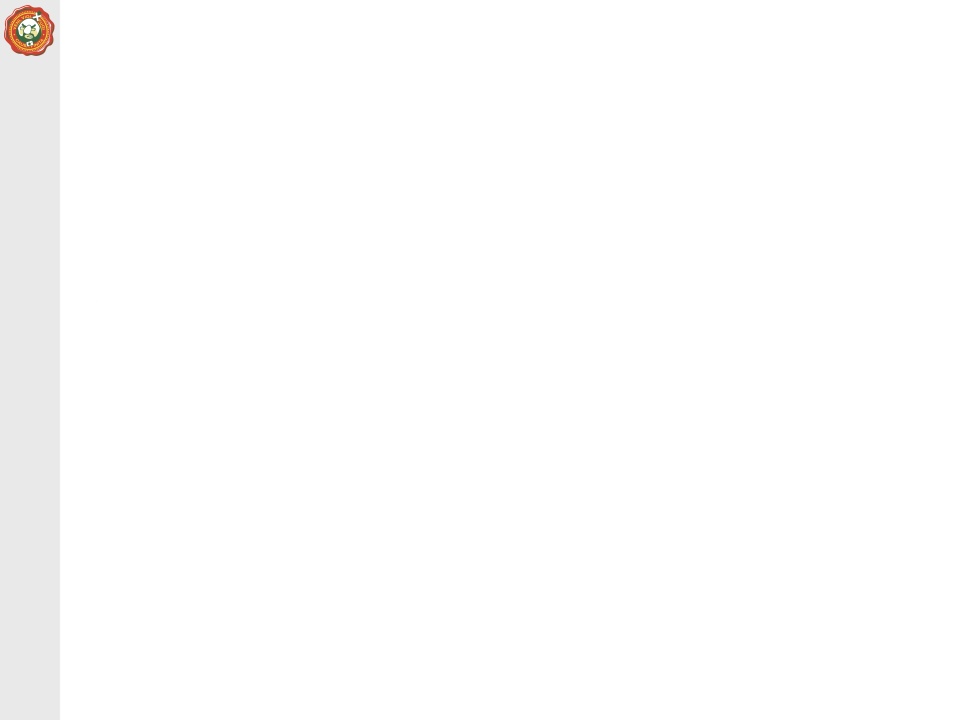 Chytré telefony
2001	SymbianEricsson R380 (2002 Nokia 7650, SE P800)
2002	Palm OSHandspring Treo 180
2002	BlackberryRIM 5810
2003	Windows MobileHP iPAQ h6315
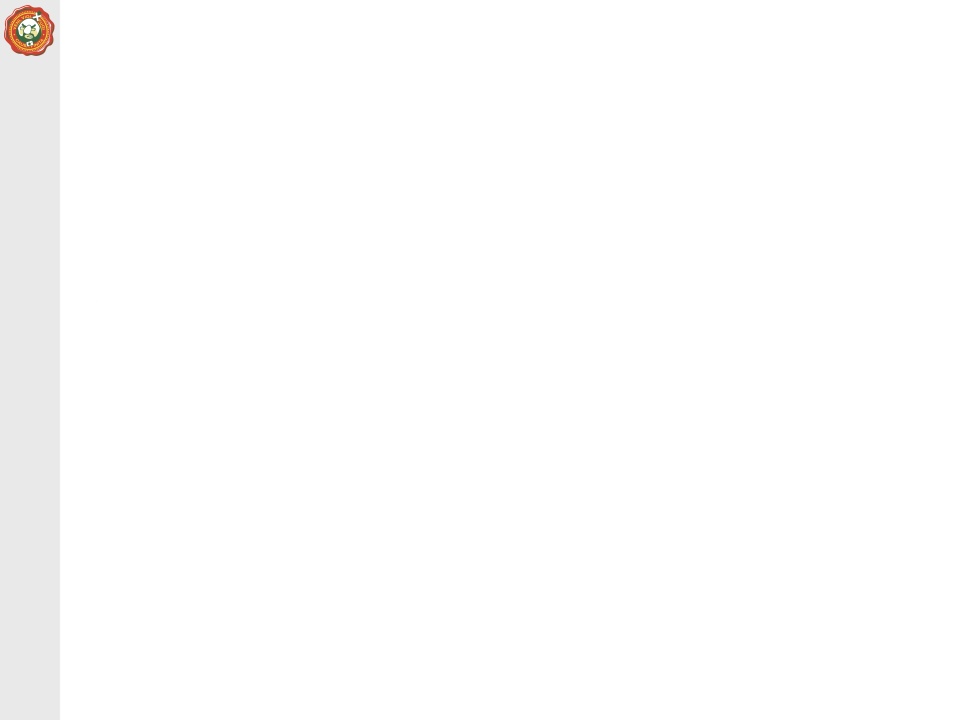 Chytré telefony
2001	SymbianEricsson R380 (2002 Nokia 7650, SE P800)
2002	Palm OSHandspring Treo 180
2002	BlackberryRIM 5810
2003	Windows MobileHP iPAQ h6315
2007	iOSiPhone
2008	AndroidHTC Dream
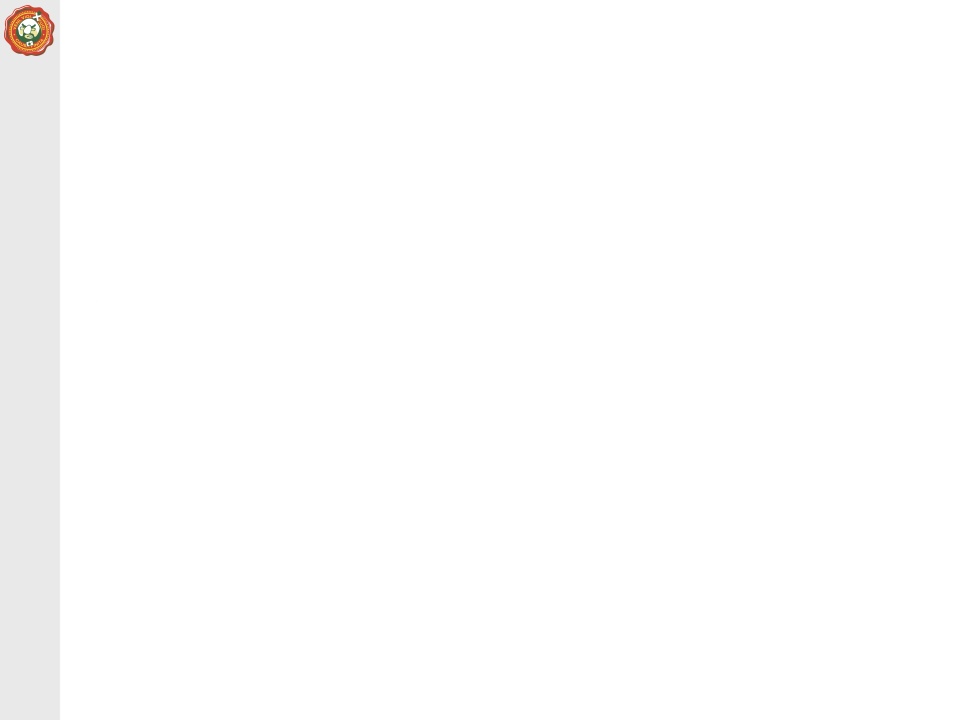 Android a iOS
USAQ2 2012 vs. Q2 2013
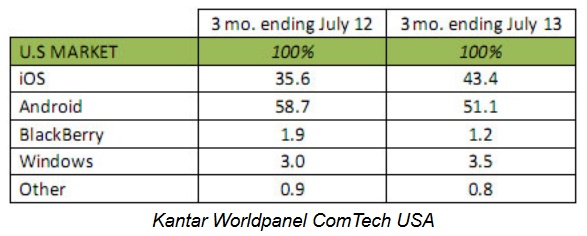 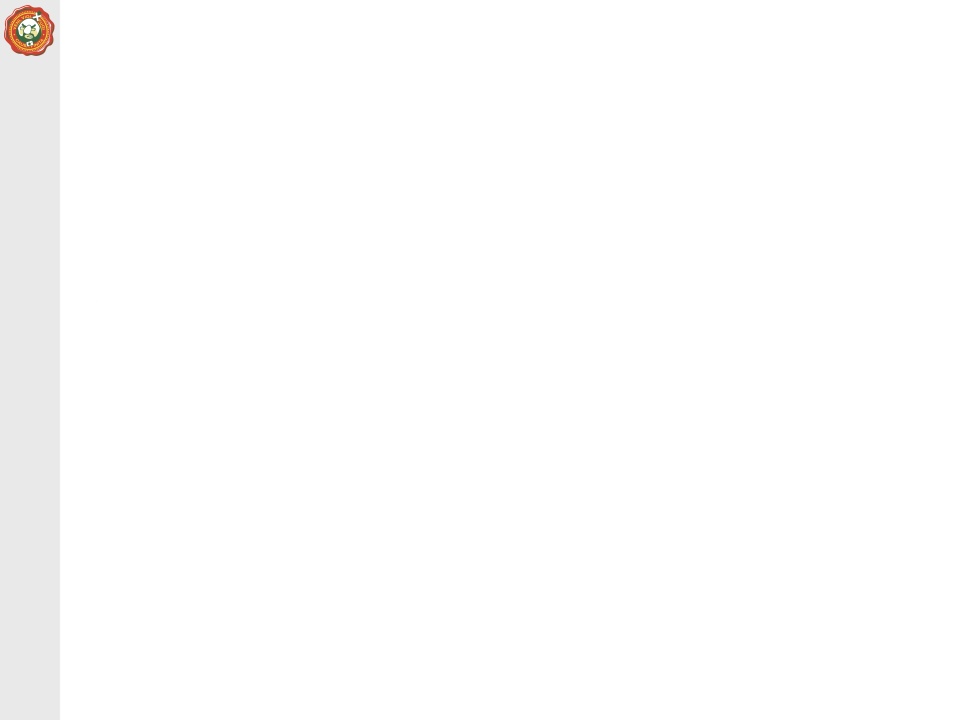 Android a iOS
SvětQ2 2012 vs. Q2 2013
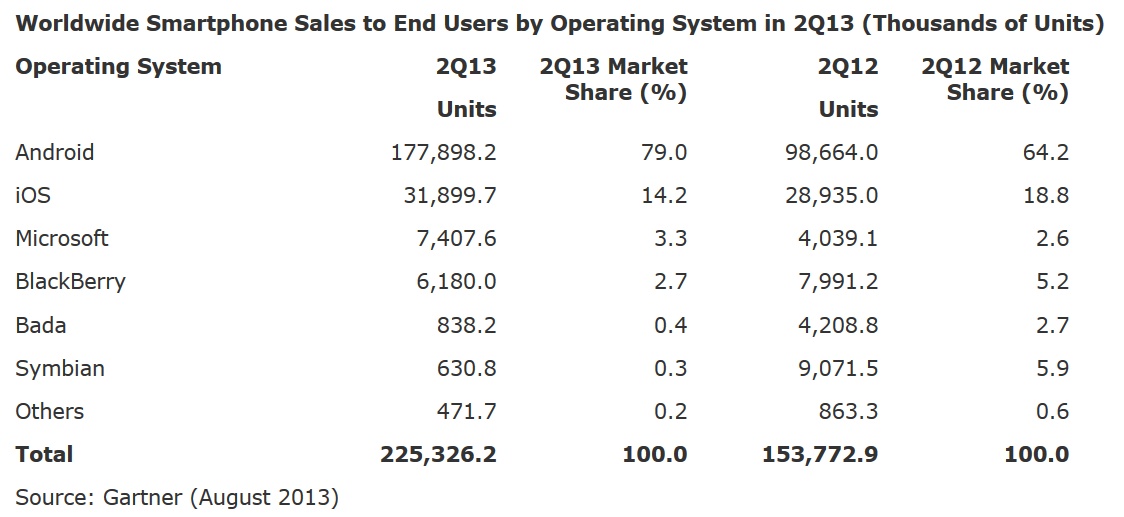 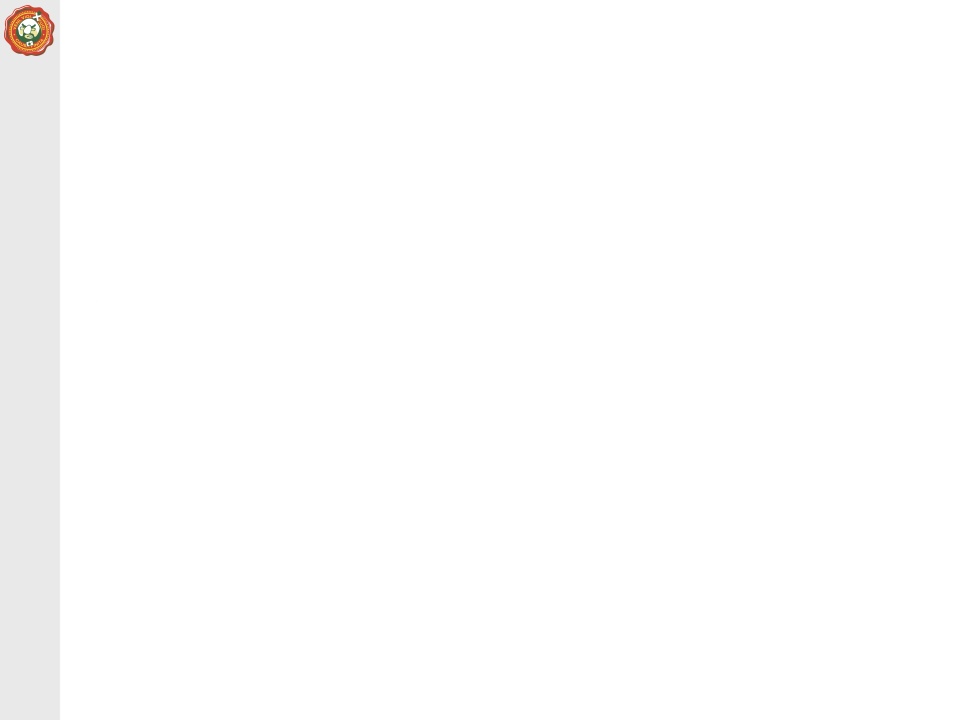 Android a iOS
Apple store
Google play
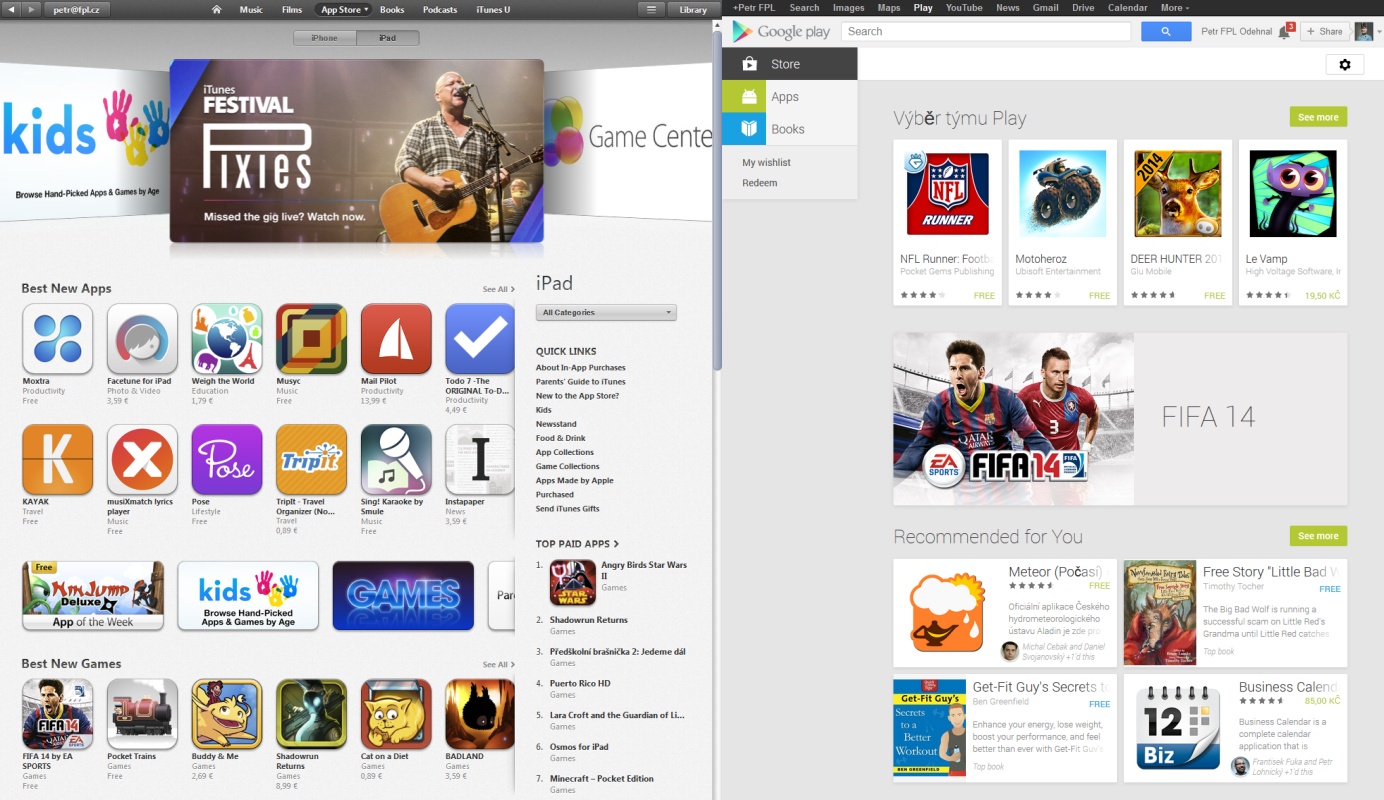 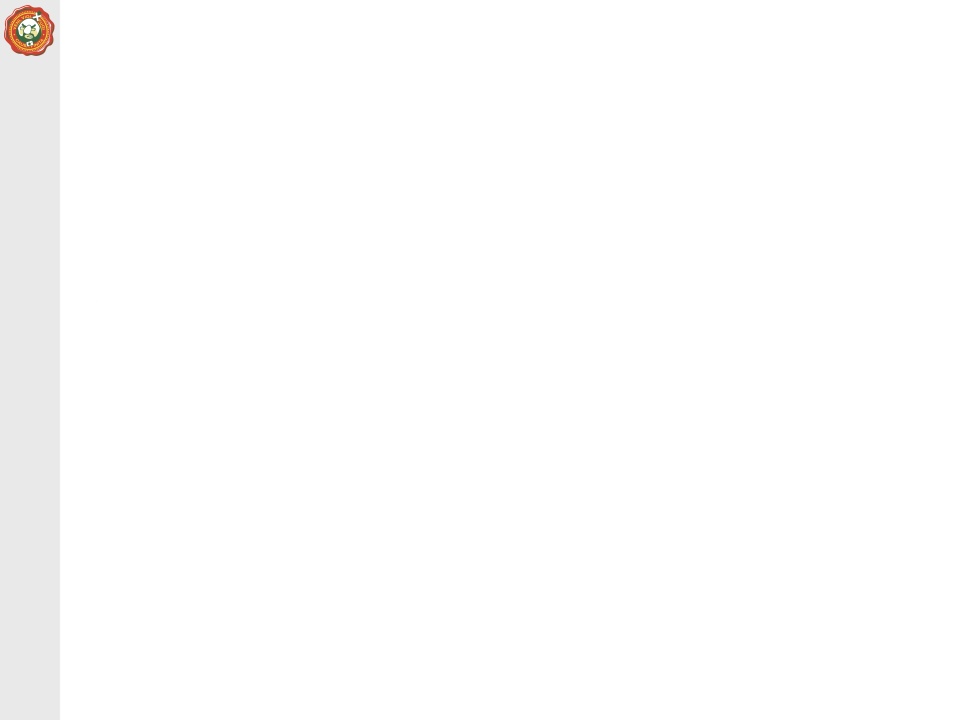 Store, Play, Market …
Ověřování identity autoraGooglí dev účet za $25 vs. $100

3rd party aplikace

Proces schvalování aplikacíhttps://www.usenix.org/system/files/conference/usenixsecurity13/sec13-paper_wang_2.pdf

Sandbox

Apps Permissions
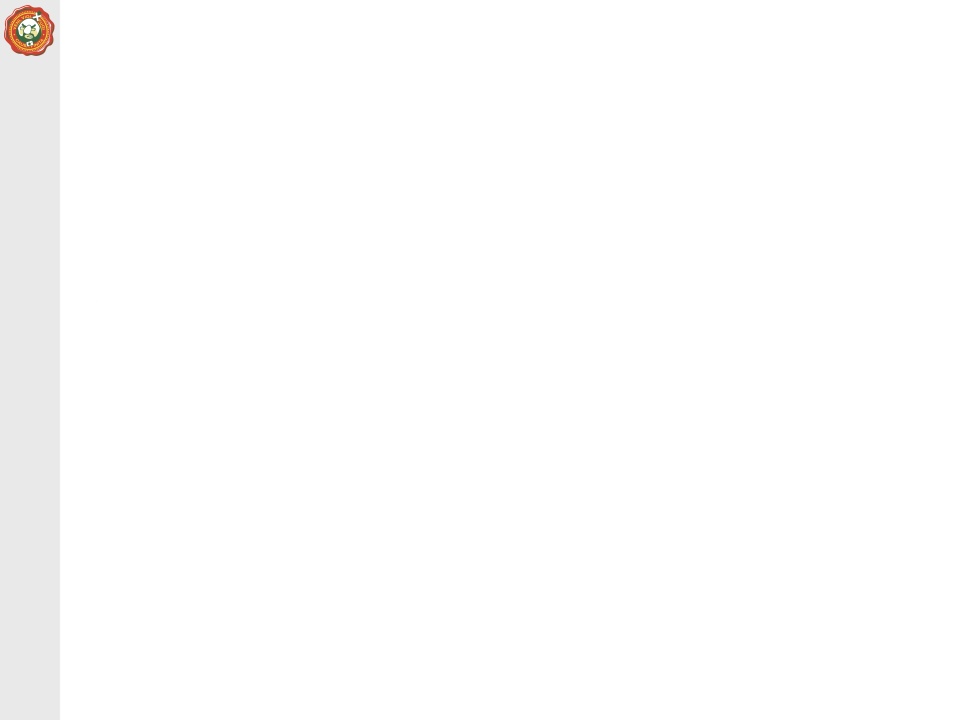 Android
Symantec, F-Secure, Trend Micro
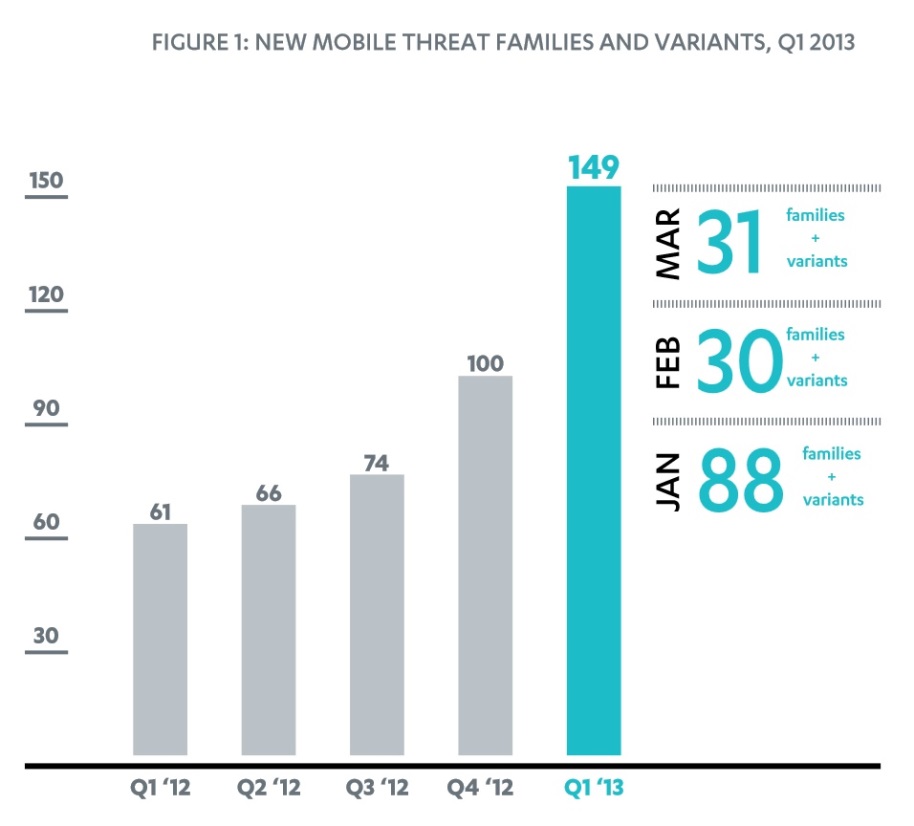 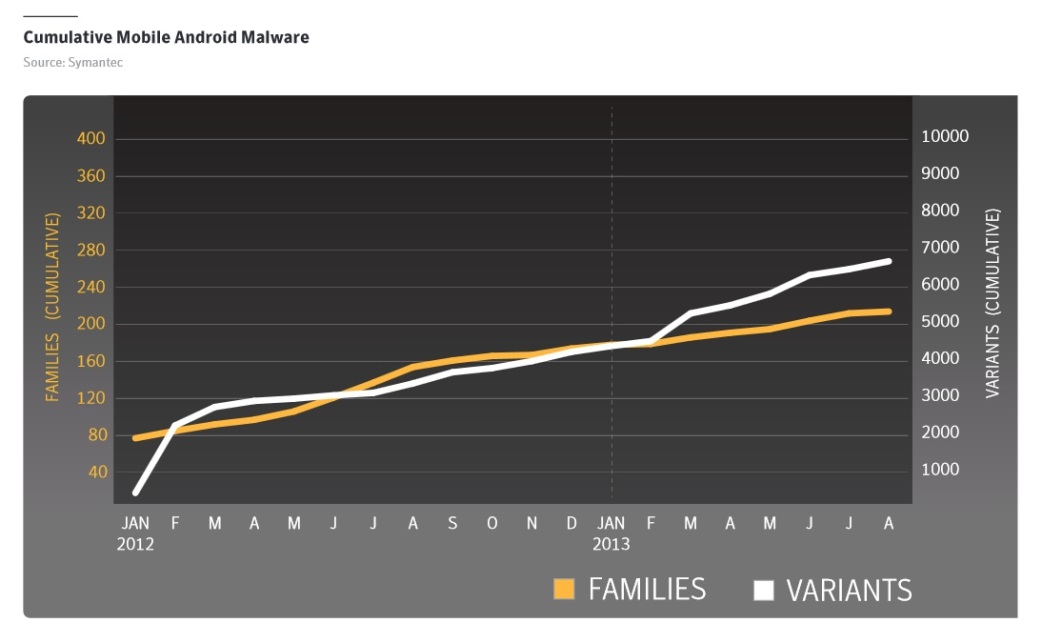 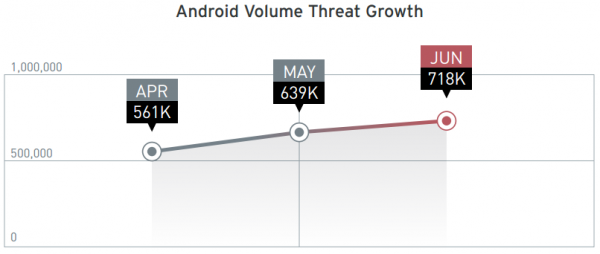 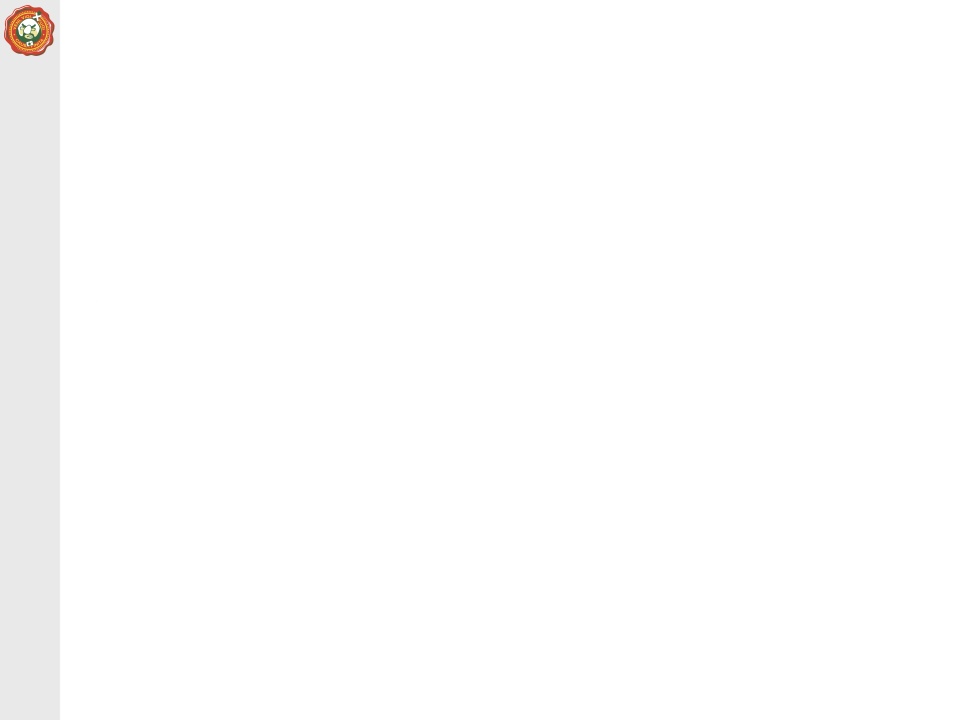 A už to zvolna začíná …
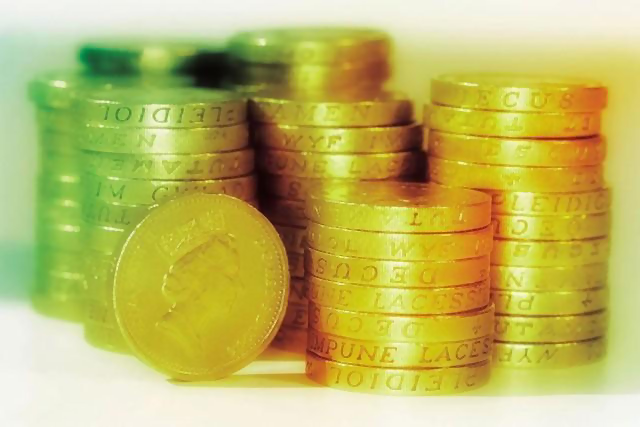 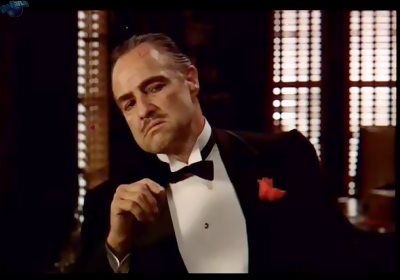 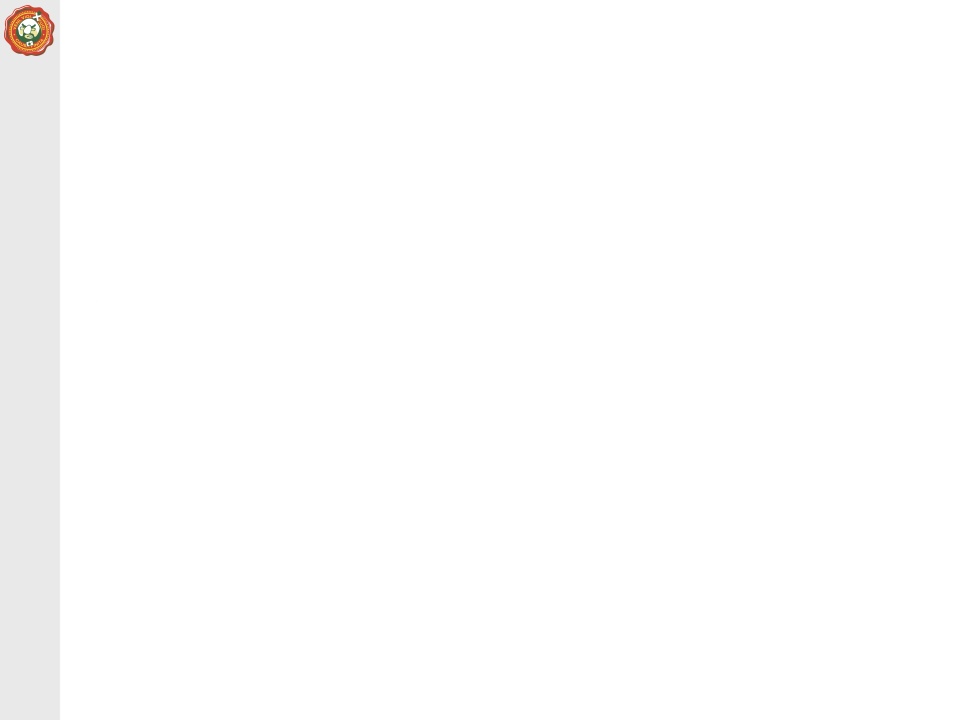 Prachy, prachy, prachy …
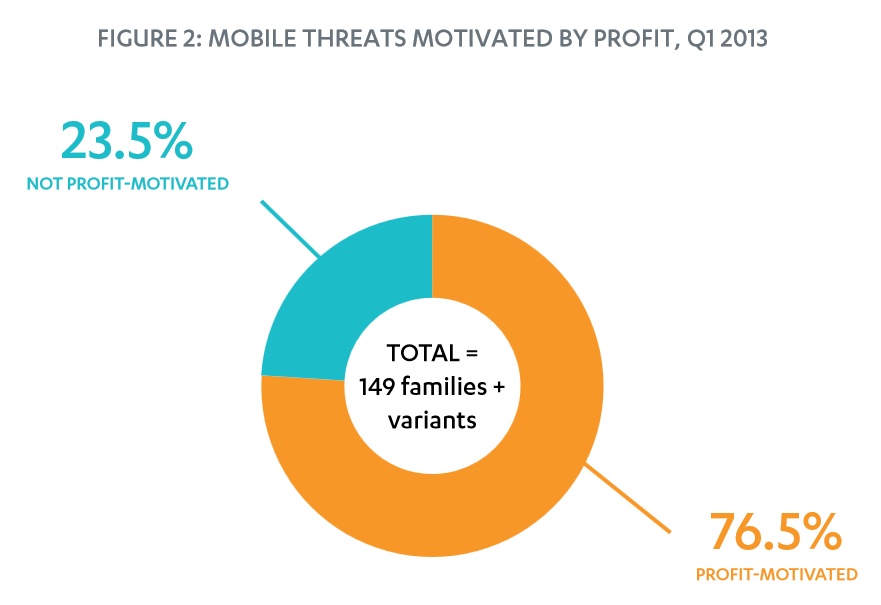 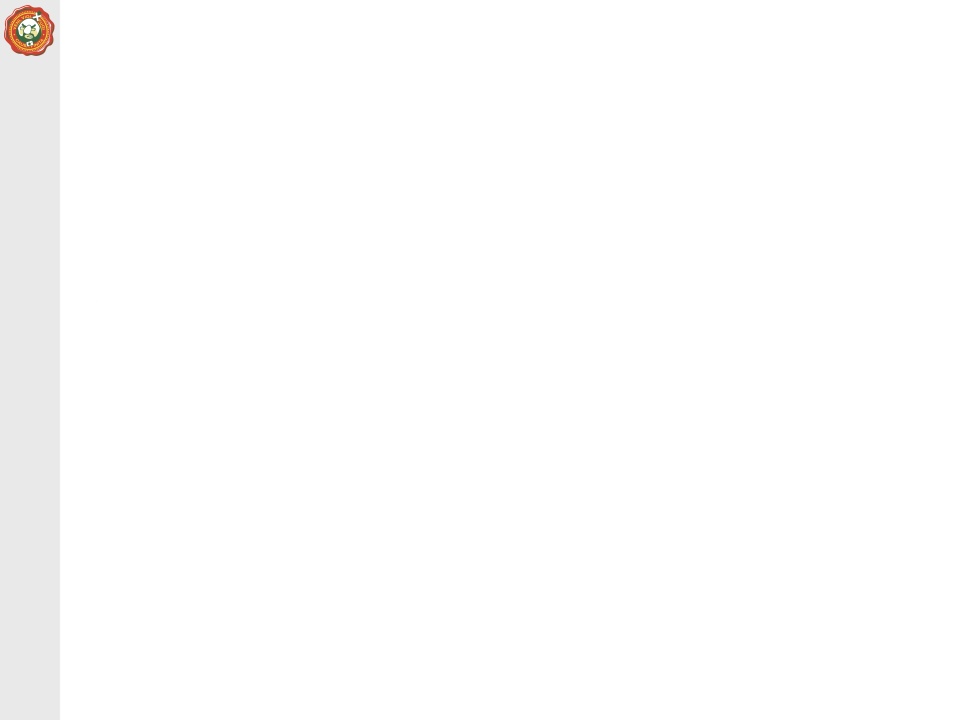 Premium SMS
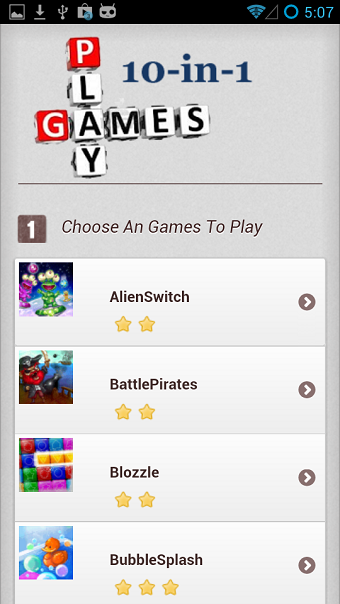 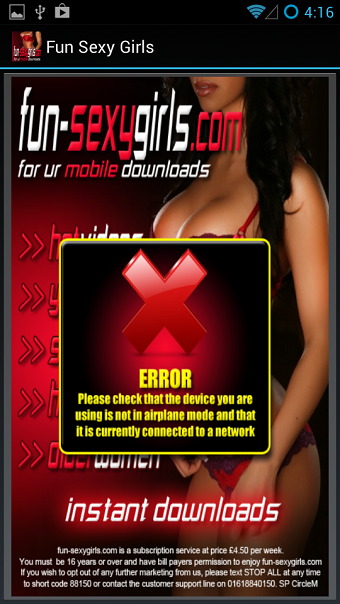 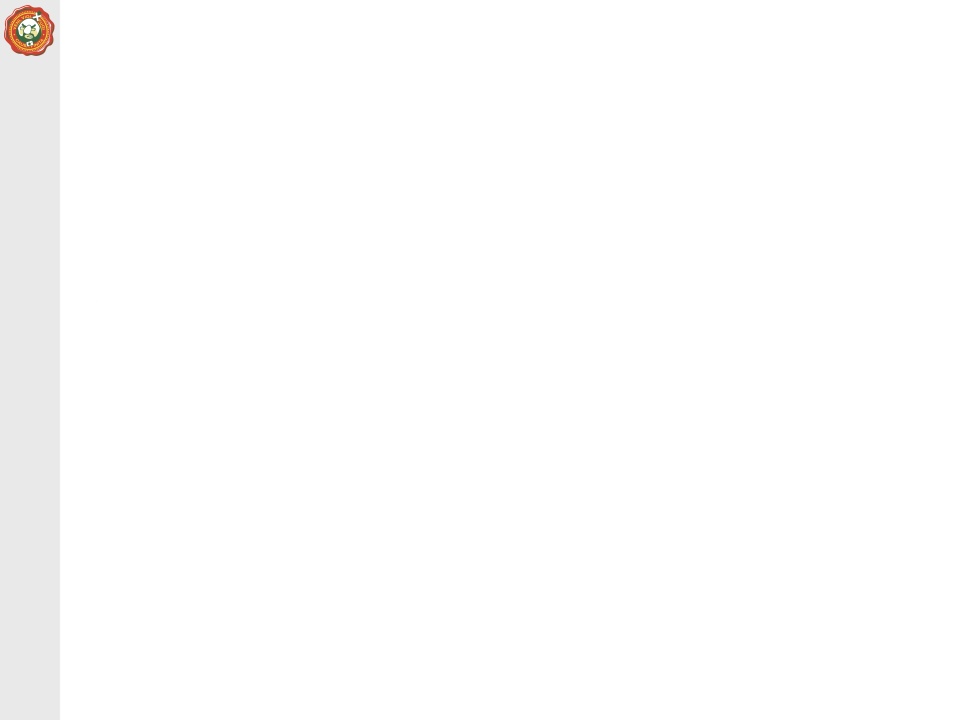 Premium SMS
A1 Aggregator Limited

Upravená verze hry (Angry Birds a pár dalších)

Tři SMS á £ 5

Způsobená škoda v UK £ 27 850

Pokuta od regulátora £ 50 000

A vrátit všem zákazníkům peníze
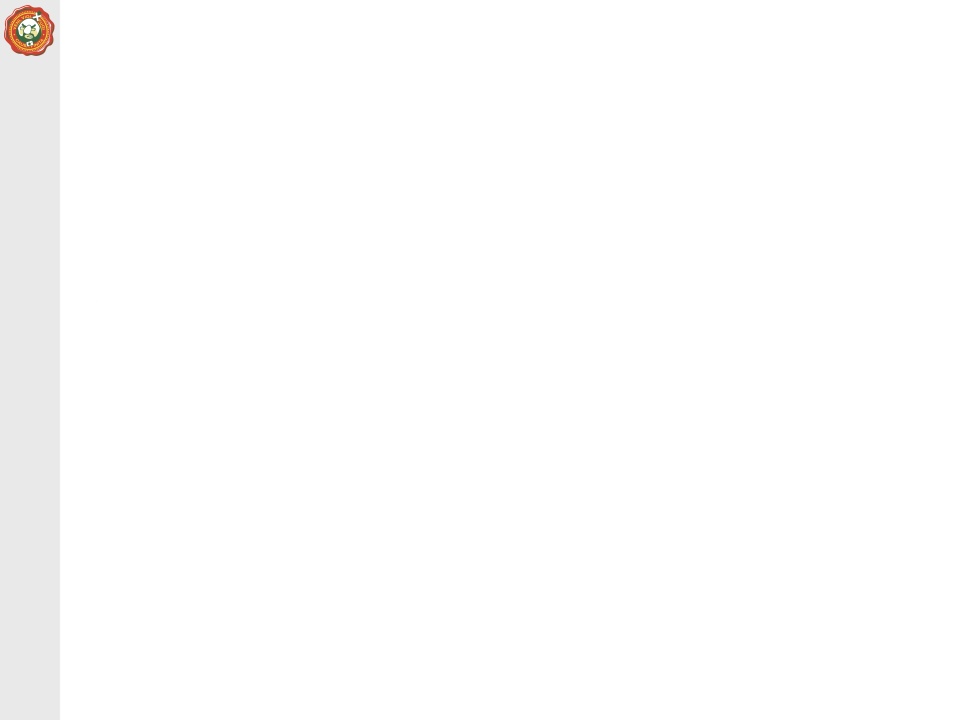 Perkele
Injektovaný skriptZadej info o mobiluQR kód
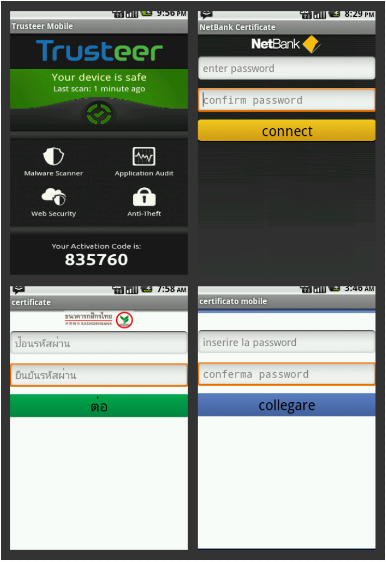 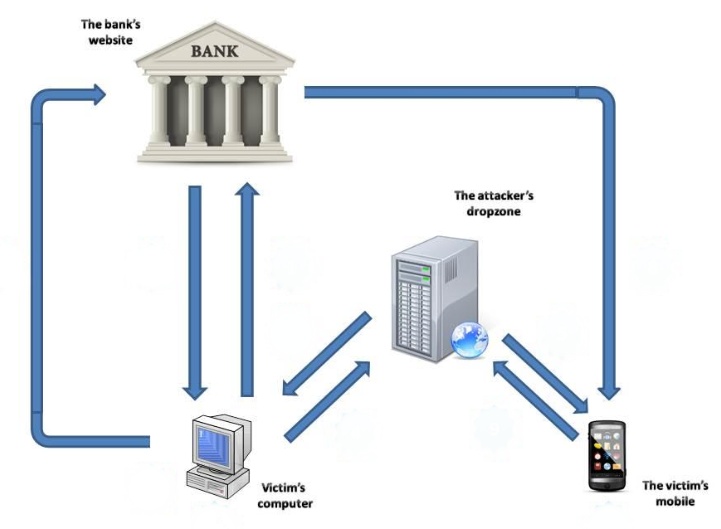 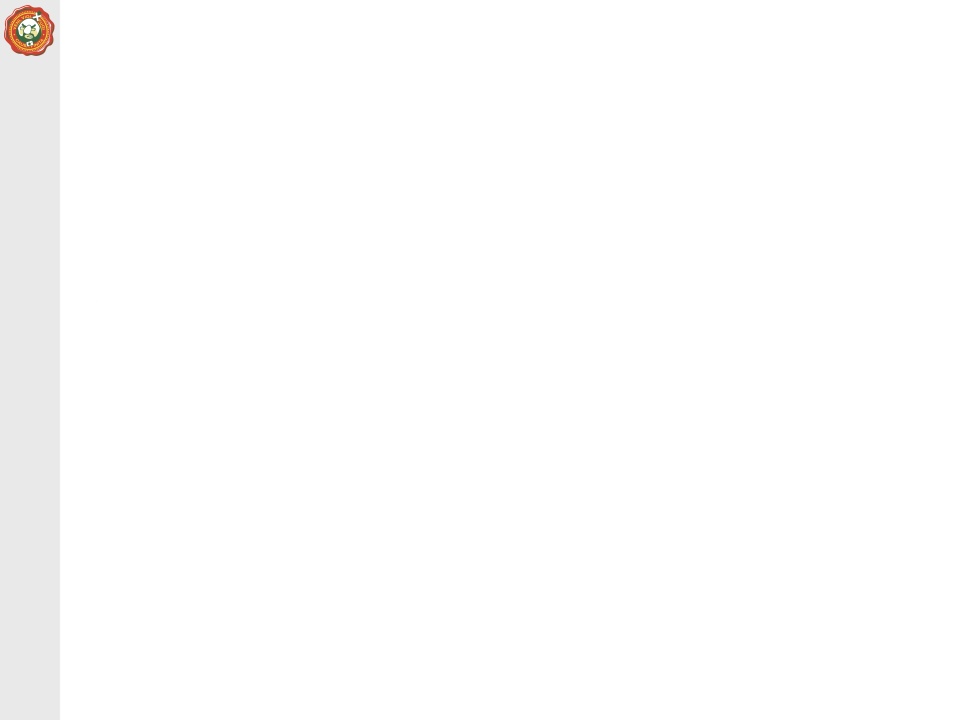 Perkele
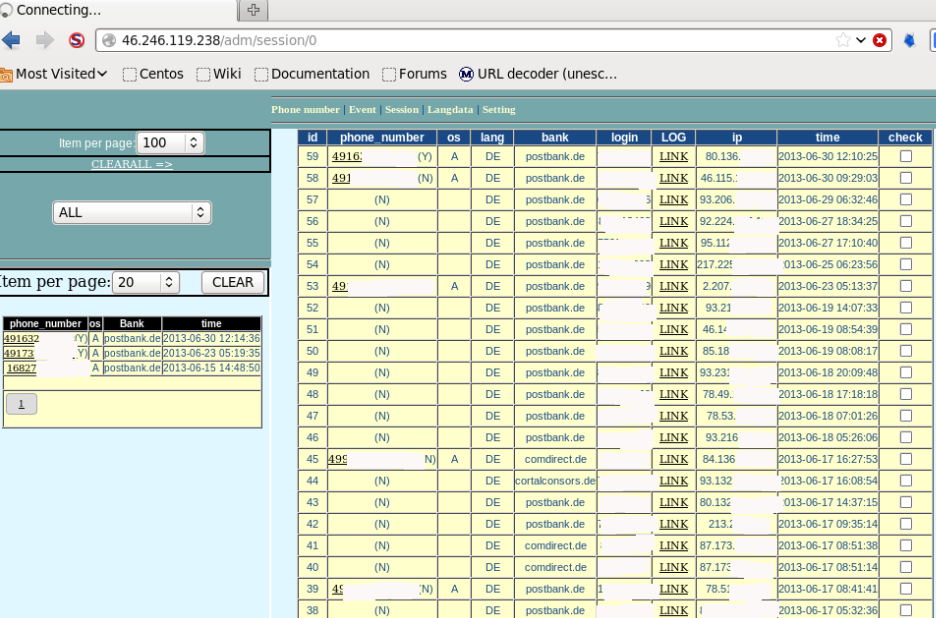 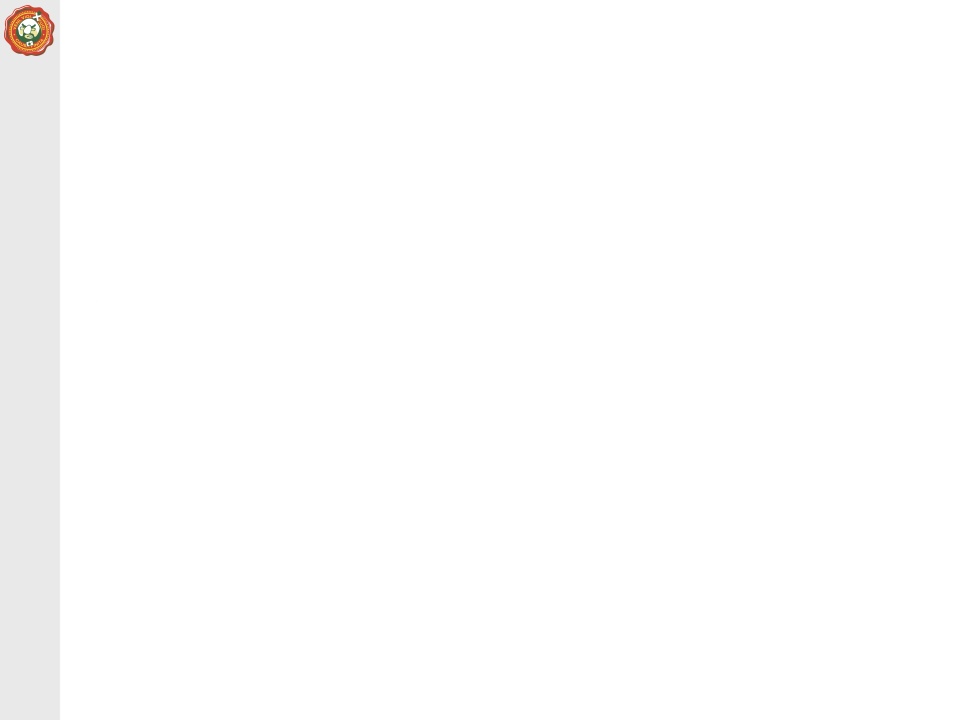 Jedna z možností obrany
Všemohoucí věčný Bože, který jsi nás stvořil
k obrazu svému a nařídil jsi nám, abychom všechno
dobré, pravdivé a krásné hledali především
v božské osobě Tvého jediného syna, našeho pána
Ježíše Krista, prosíme Tě, dej, abychom, na
orodování svatého Izidora, biskupa a učitele,
na cestách internetem vedli naše ruce a oči k tomu,
co je milé Tobě a každého člověka, kterého
potkáme, přijímali s láskou a trpělivostí.

Skrze Krista našeho Pána.

Amen.
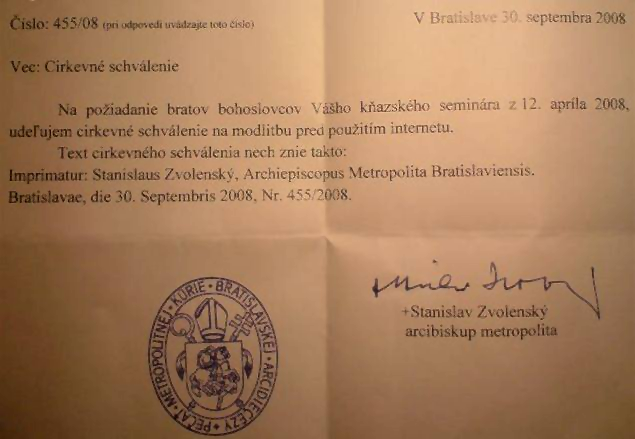 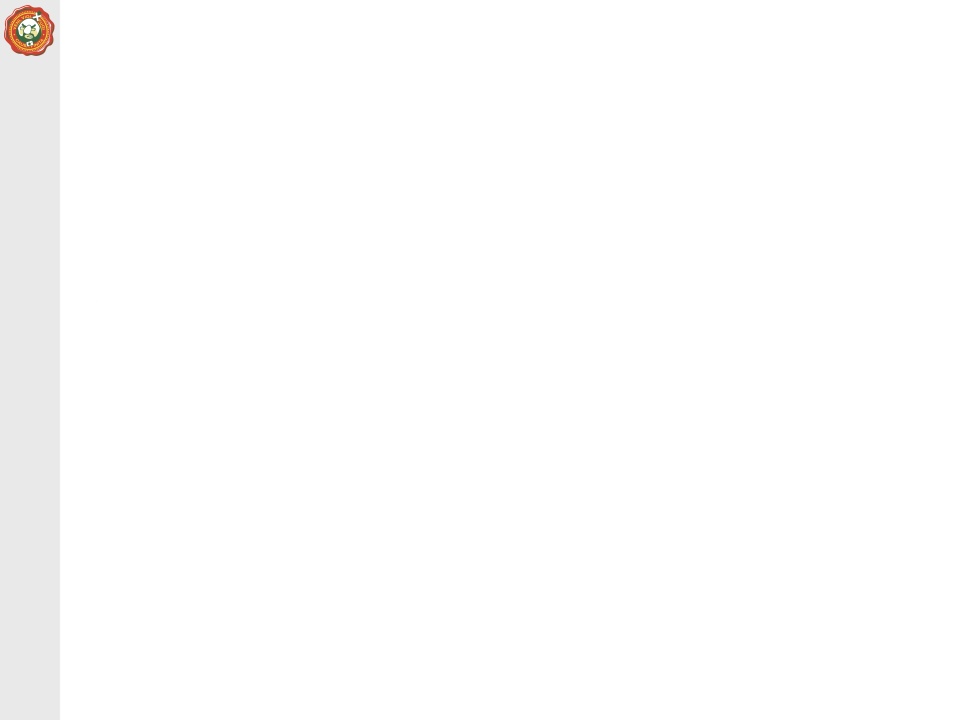 A jako host vystoupí
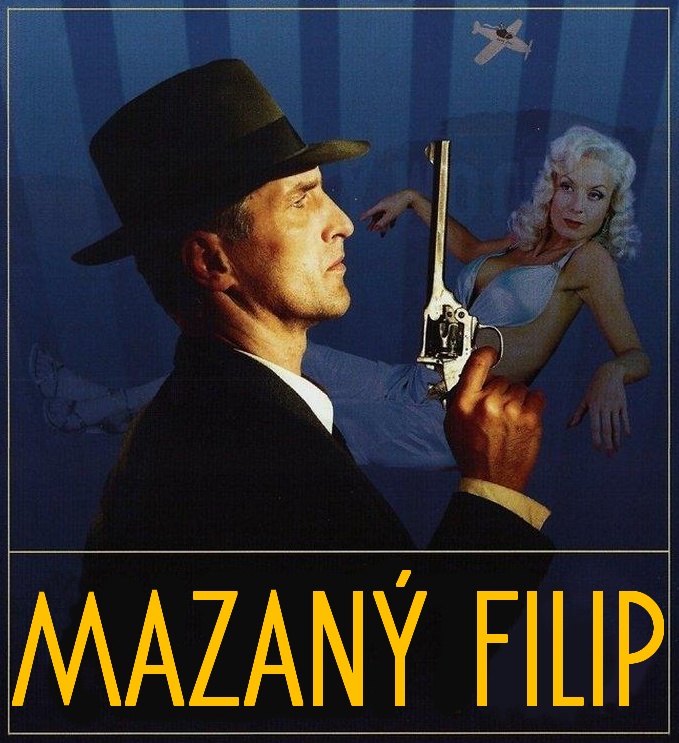 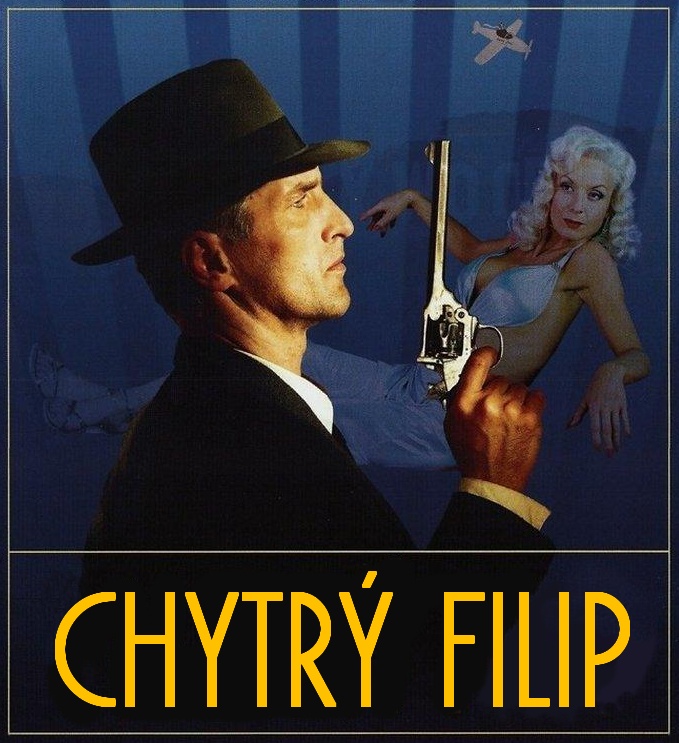